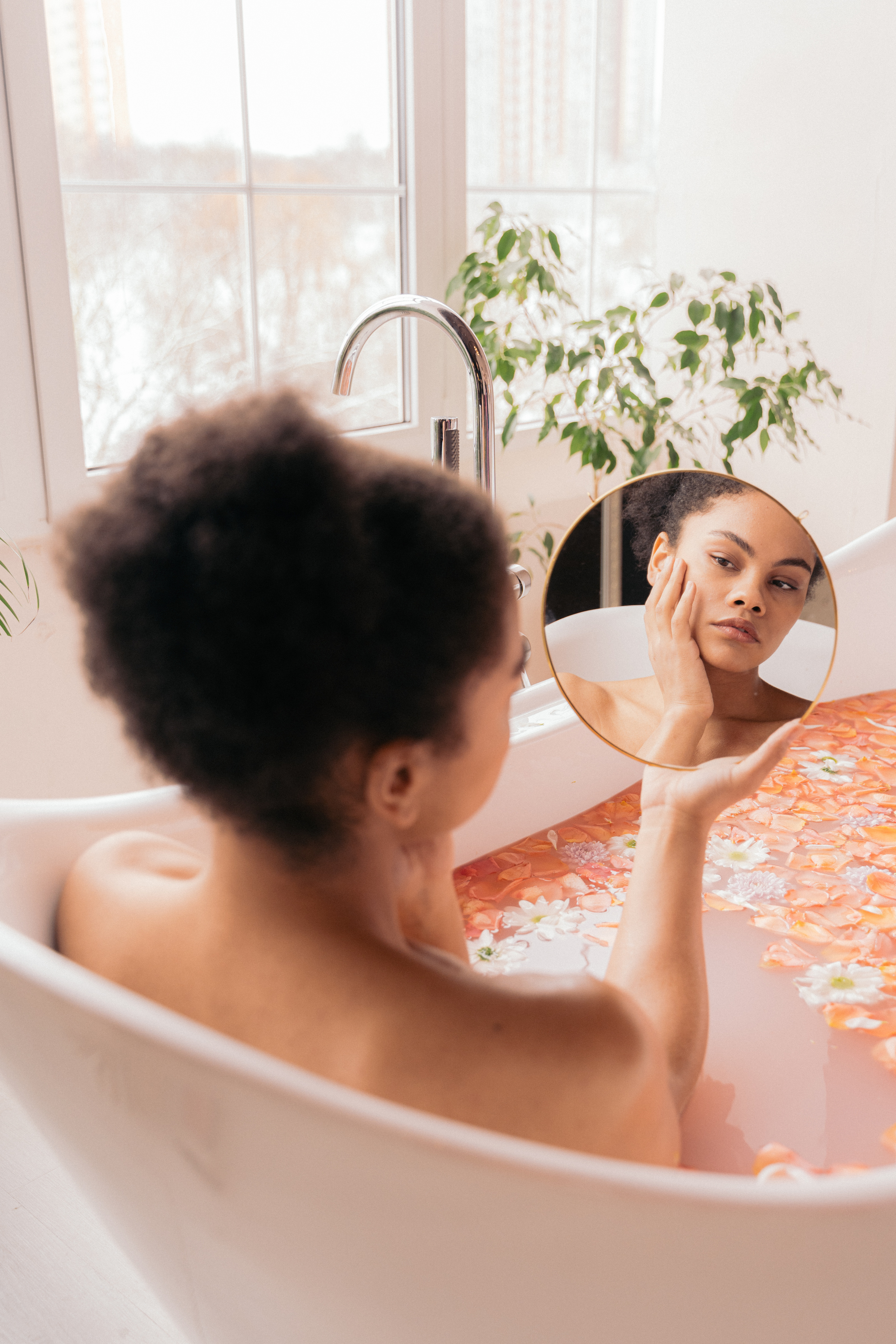 Self Care
Newsletter
March 2034
How to
Use This Presentation
PowerPoint
Click on the "PowerPoint" button below this presentation preview.  Start editing your presentation. Download and install the fonts used in this presentation as listed on the next page.
Canva
Google Slides
Click on the "Canva" button under this presentation preview. Start editing your presentation. You need to sign in to your
Canva account.
Click on the "Google Slides" button below this presentation preview.  Click on "Make a copy." Start editing your presentation. You need to sign in to your Google account.
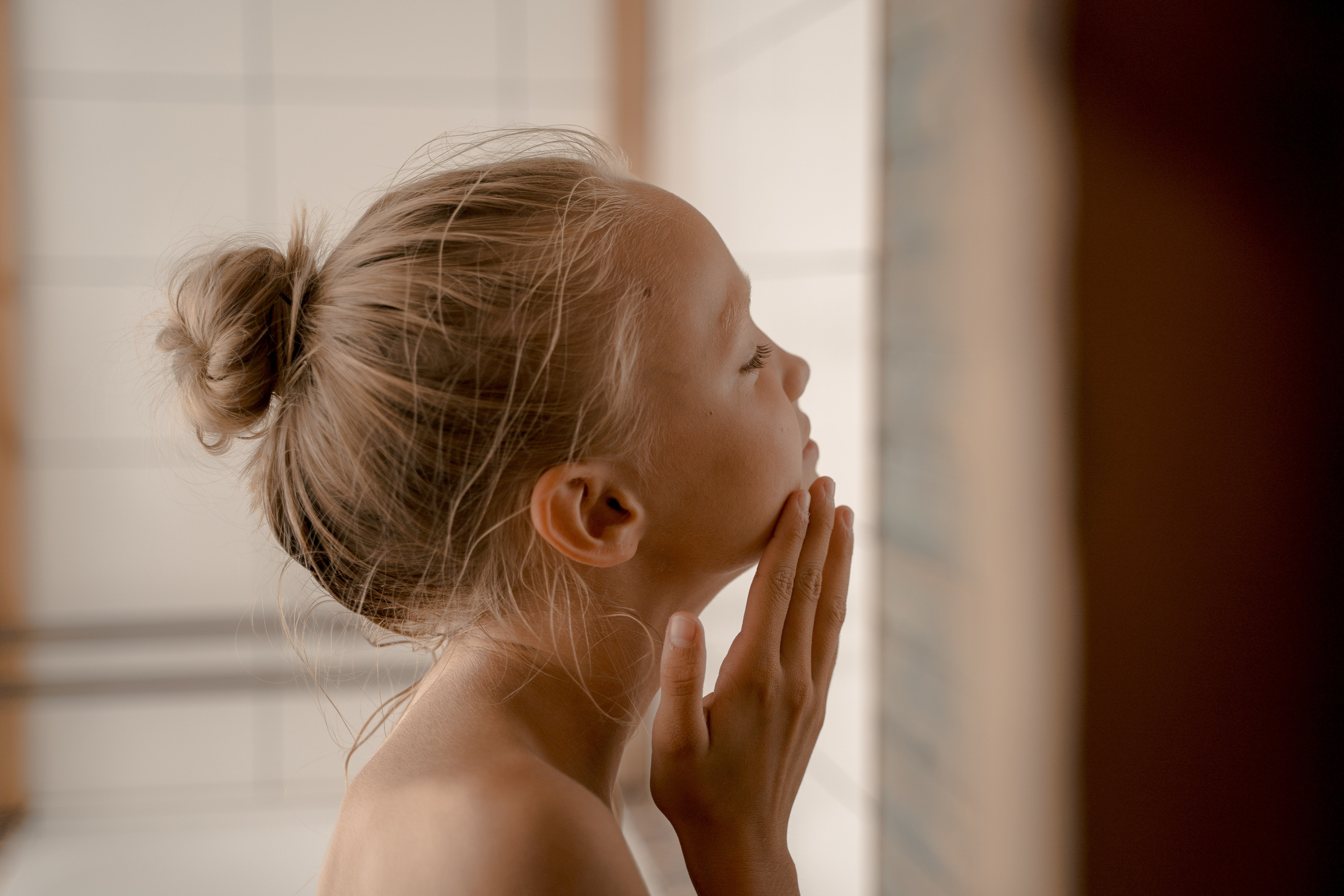 Table Of Contents
1.
About Us
2.
Our Projects
3.
Stats & Numbers
Elaborate on what you want to discuss.
Elaborate on what you want to discuss.
Elaborate on what you want to discuss.
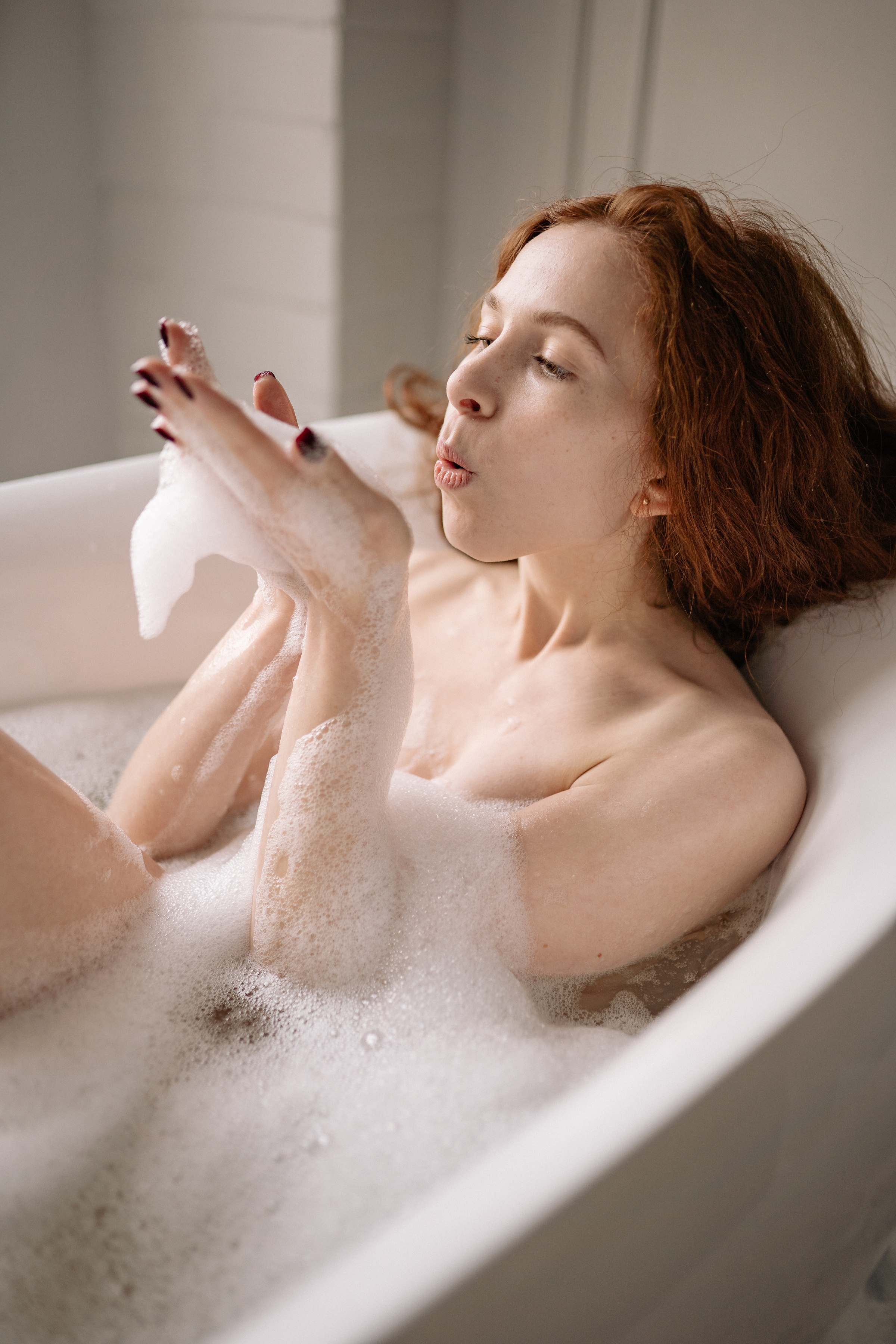 Introduction
Elaborate on what you want to discuss.
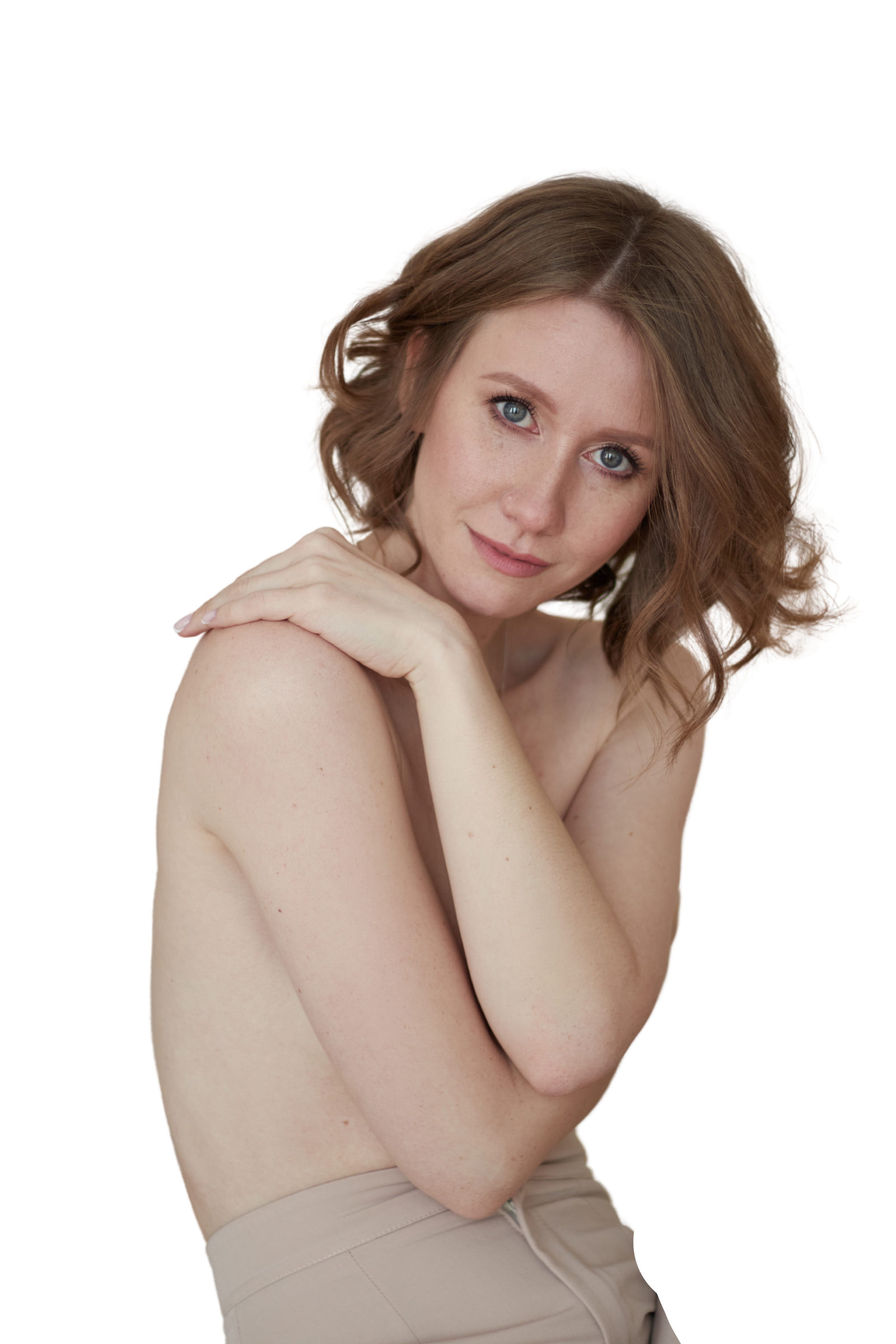 Hello there!
I'm Rain, and I'll be sharing with you my beautiful ideas. Follow me at @reallygreatsite to learn more.
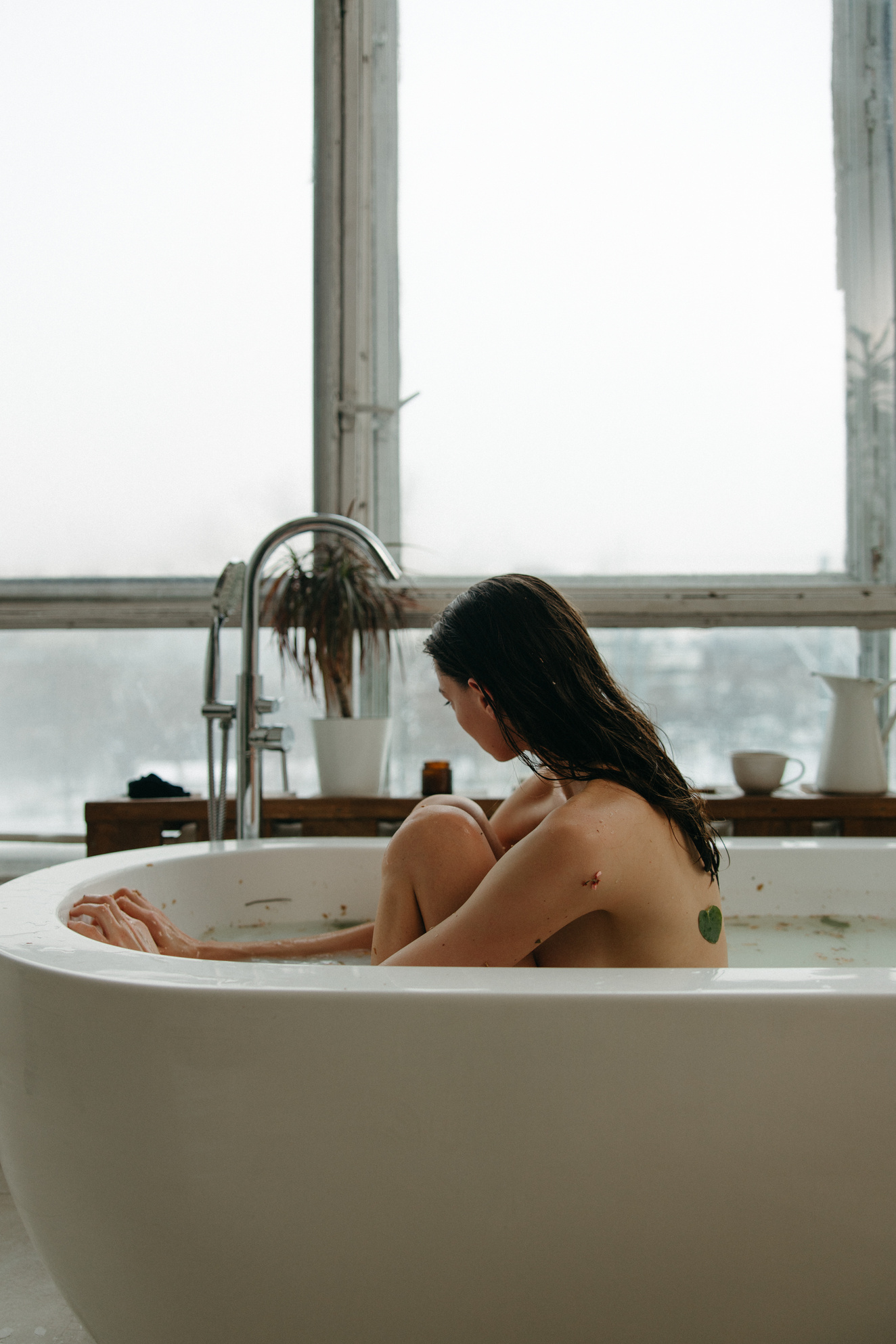 Vision
Enter your grand vision statement!
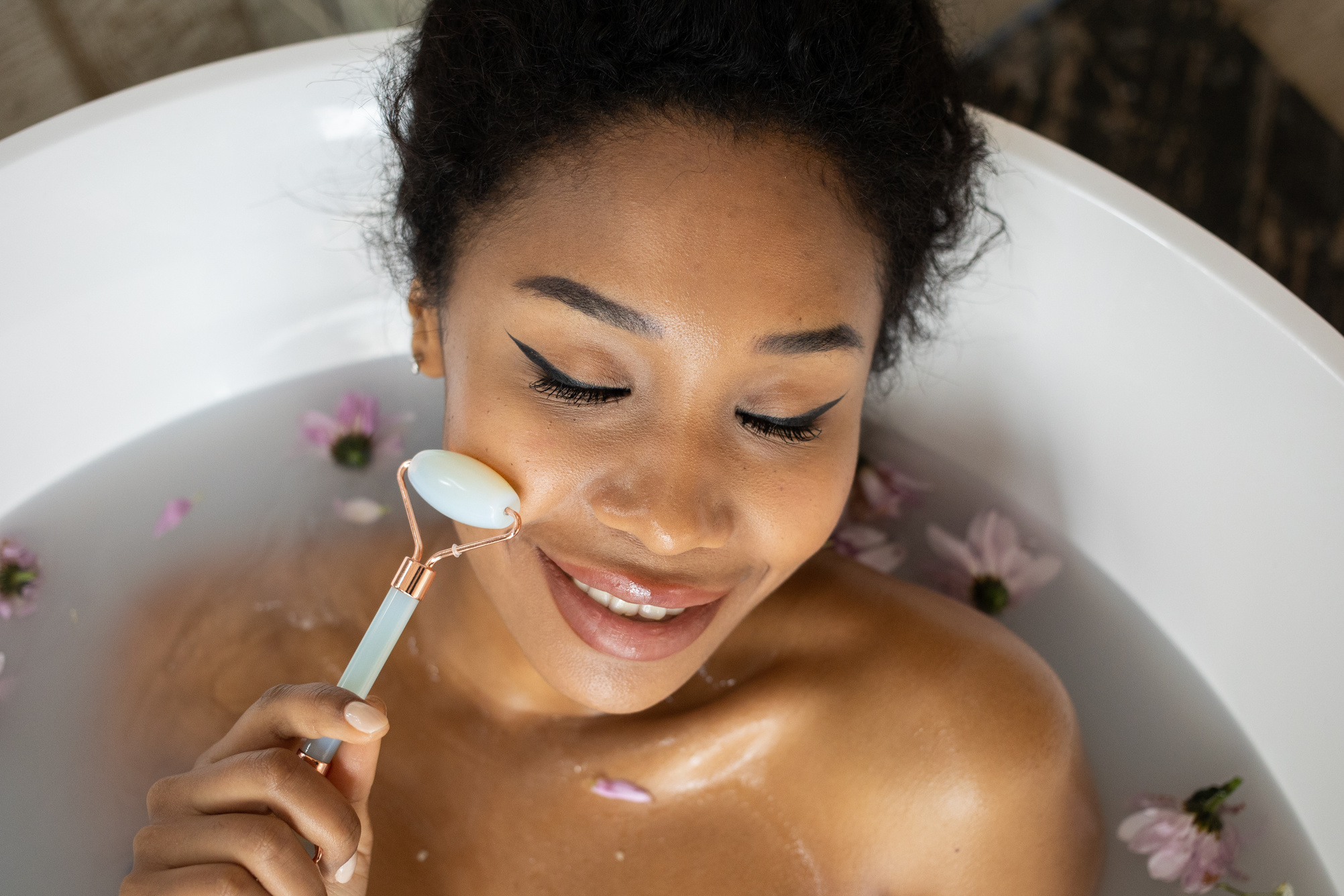 Mission
Enter your grand vision statement!
Get to Know Me
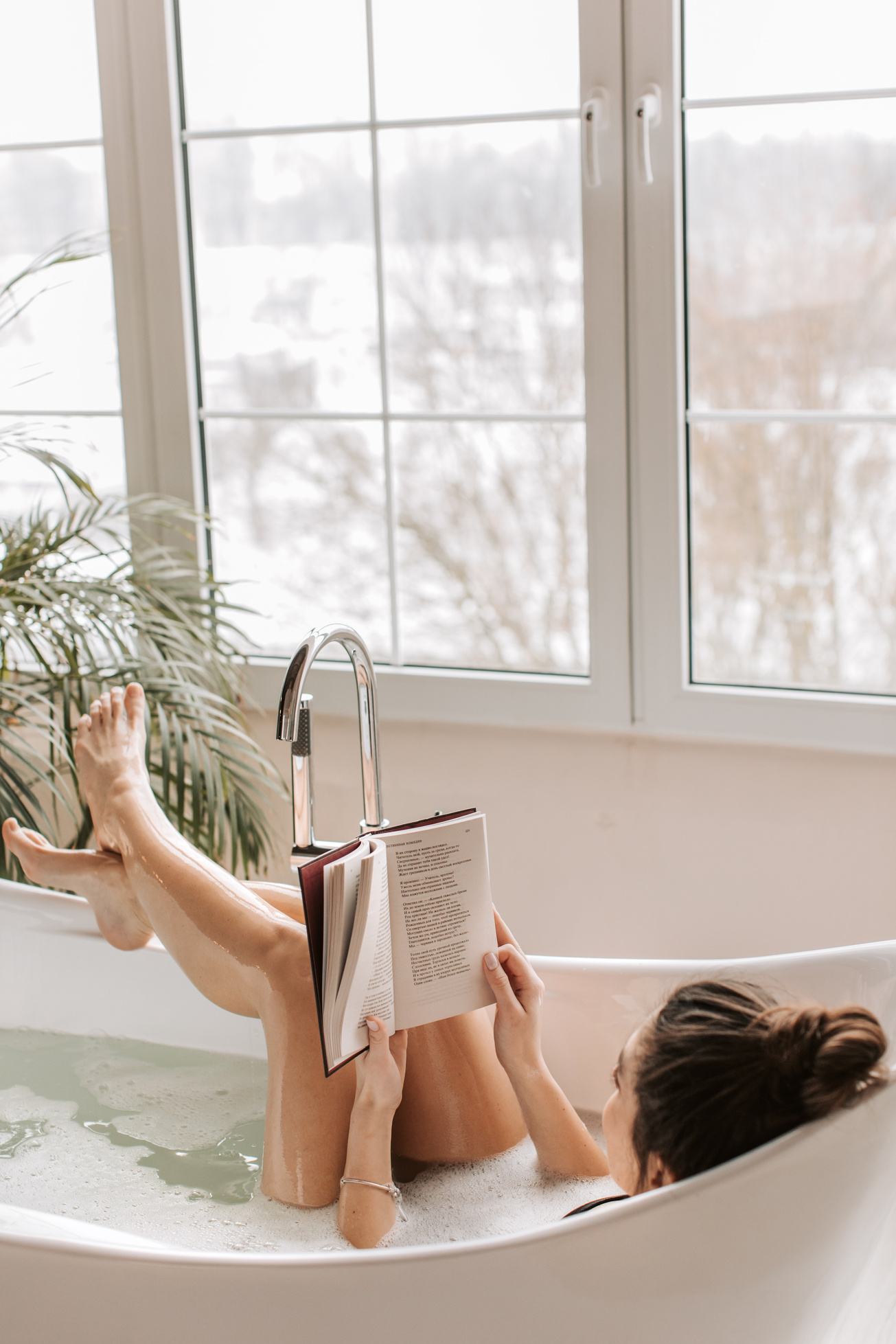 Elaborate on a personal
detail you want to share.
Add a Timeline Page
Add a main point
Add a main point
Add a main point
Add a main point
Elaborate on what
you want to discuss.
Elaborate on what
you want to discuss.
Elaborate on what
you want to discuss.
Elaborate on what
you want to discuss.
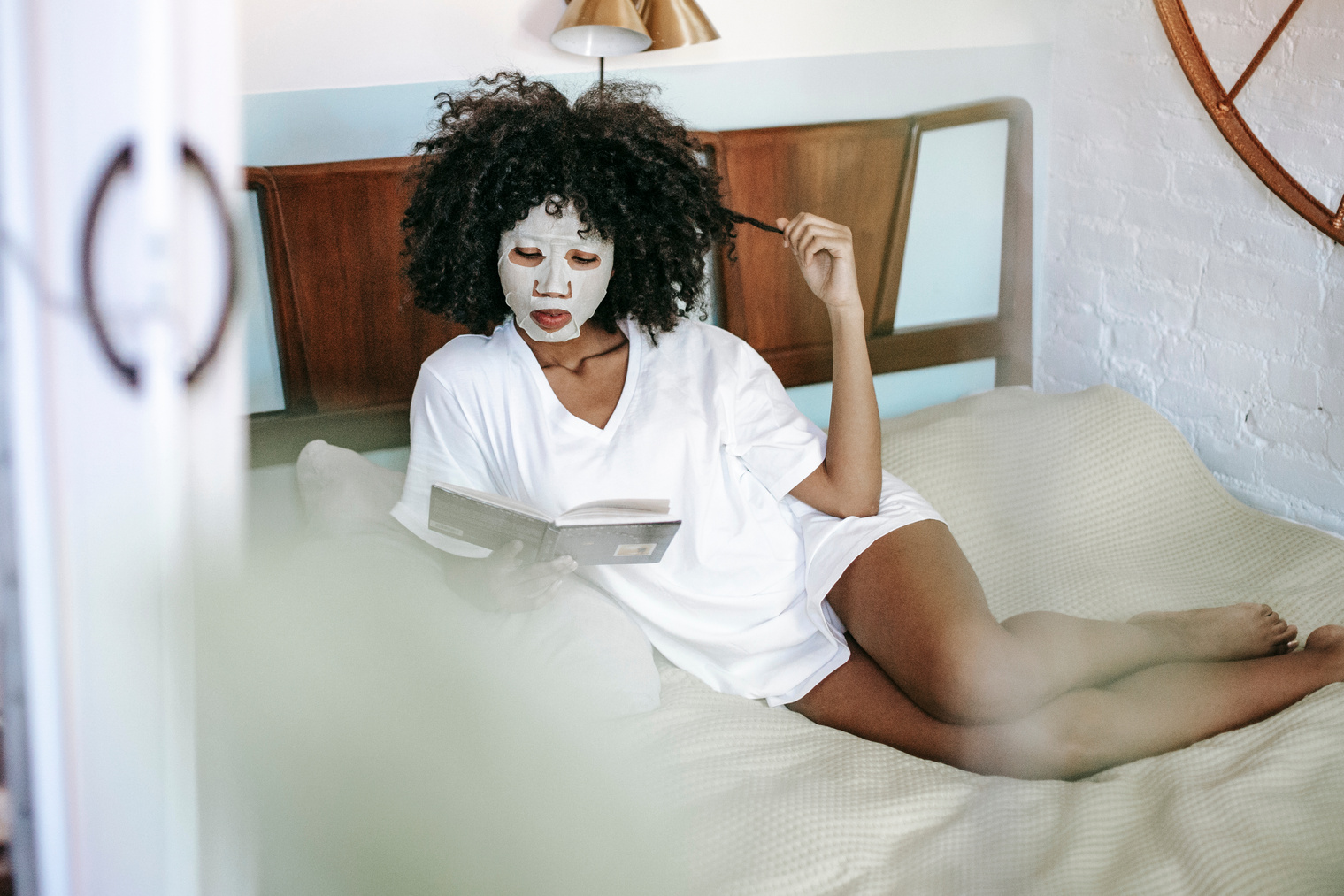 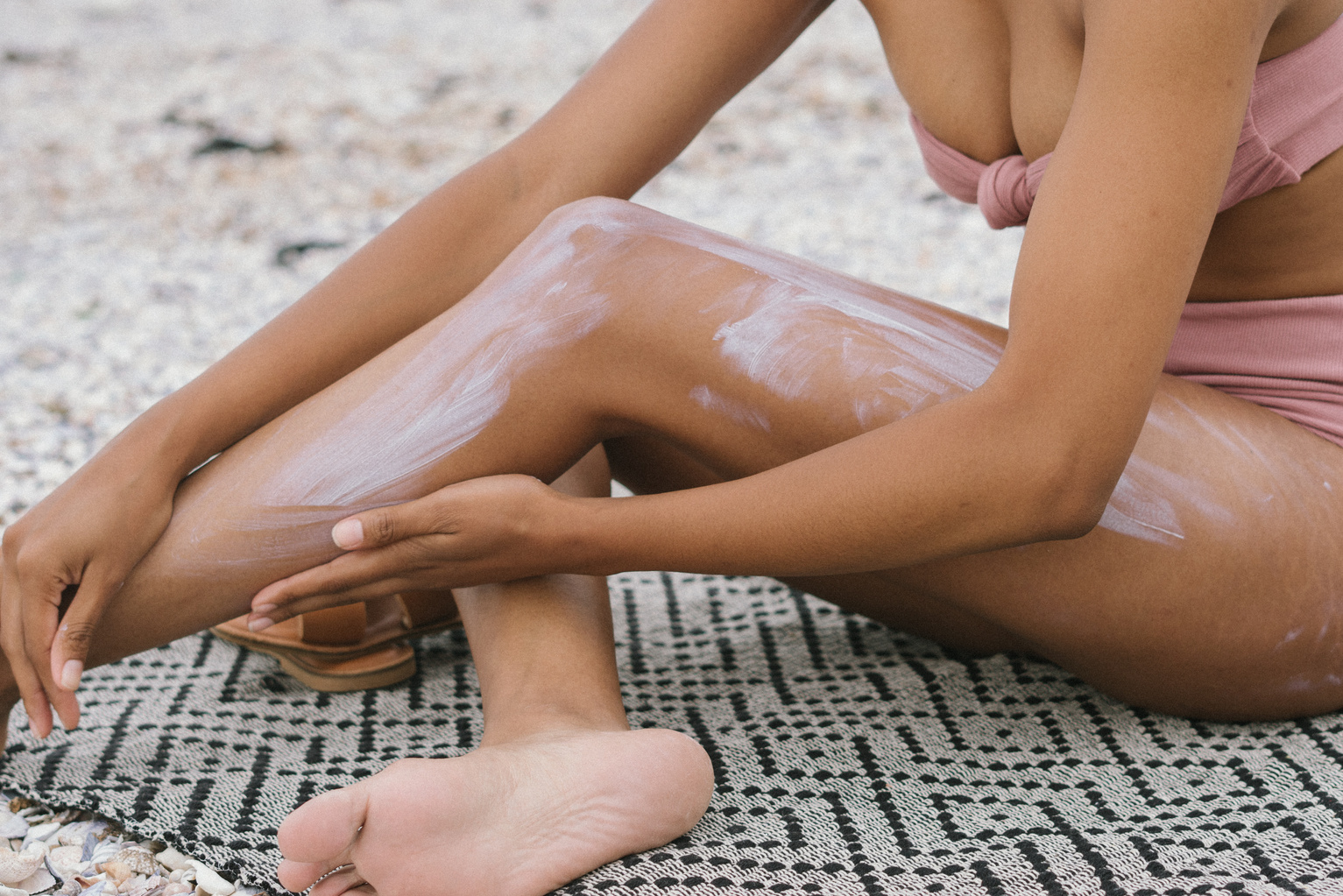 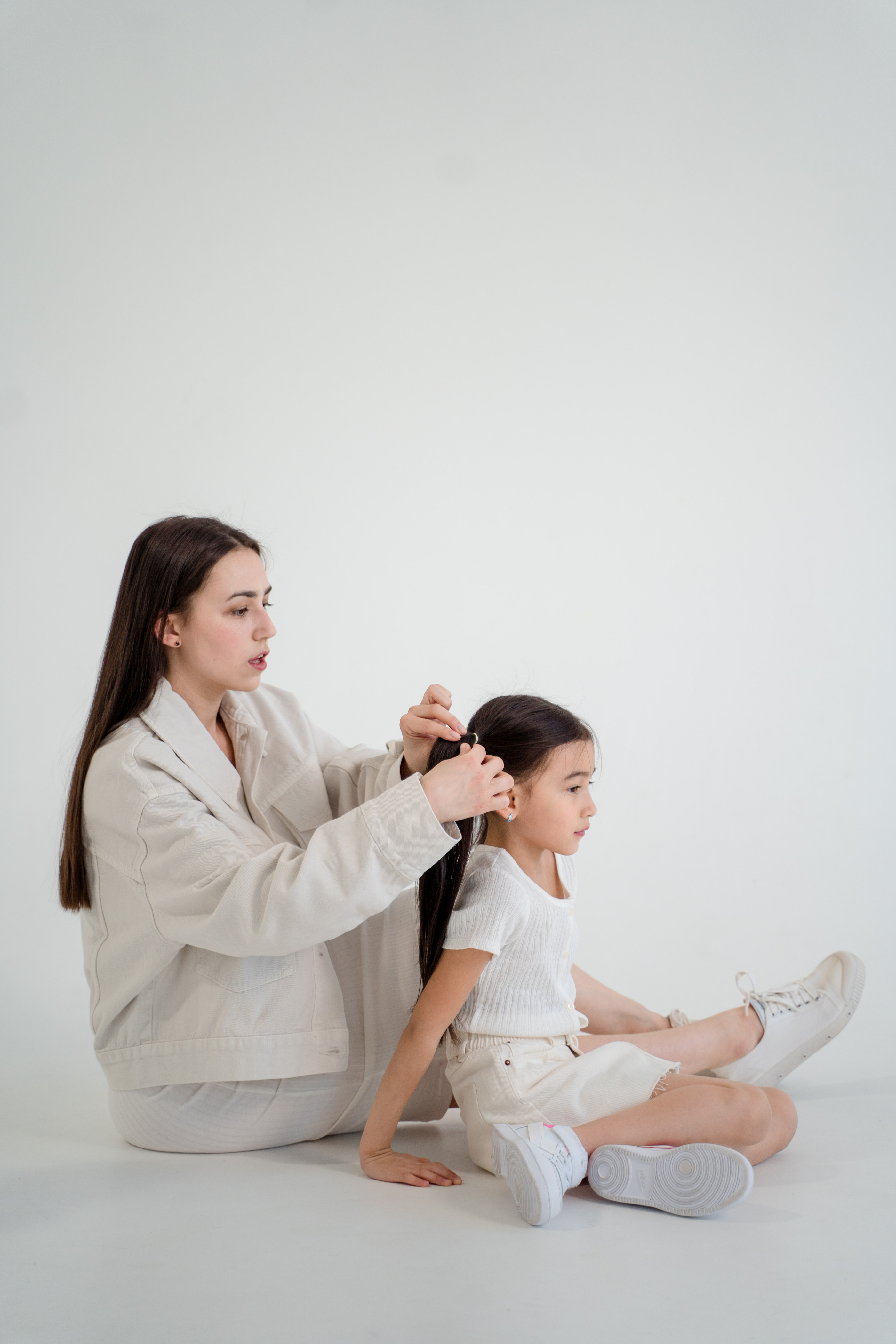 Add a
Section Header
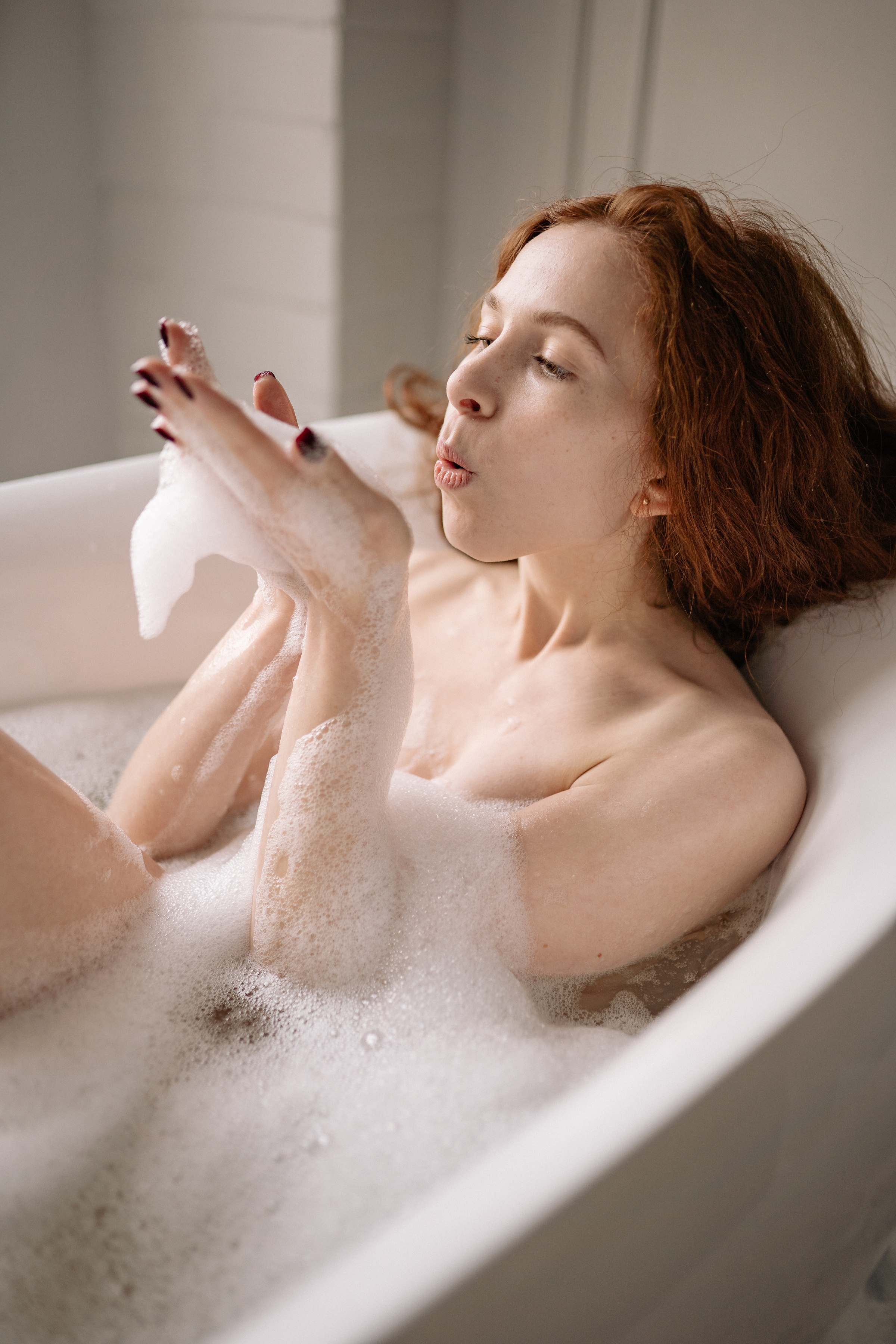 Add a
Section Header
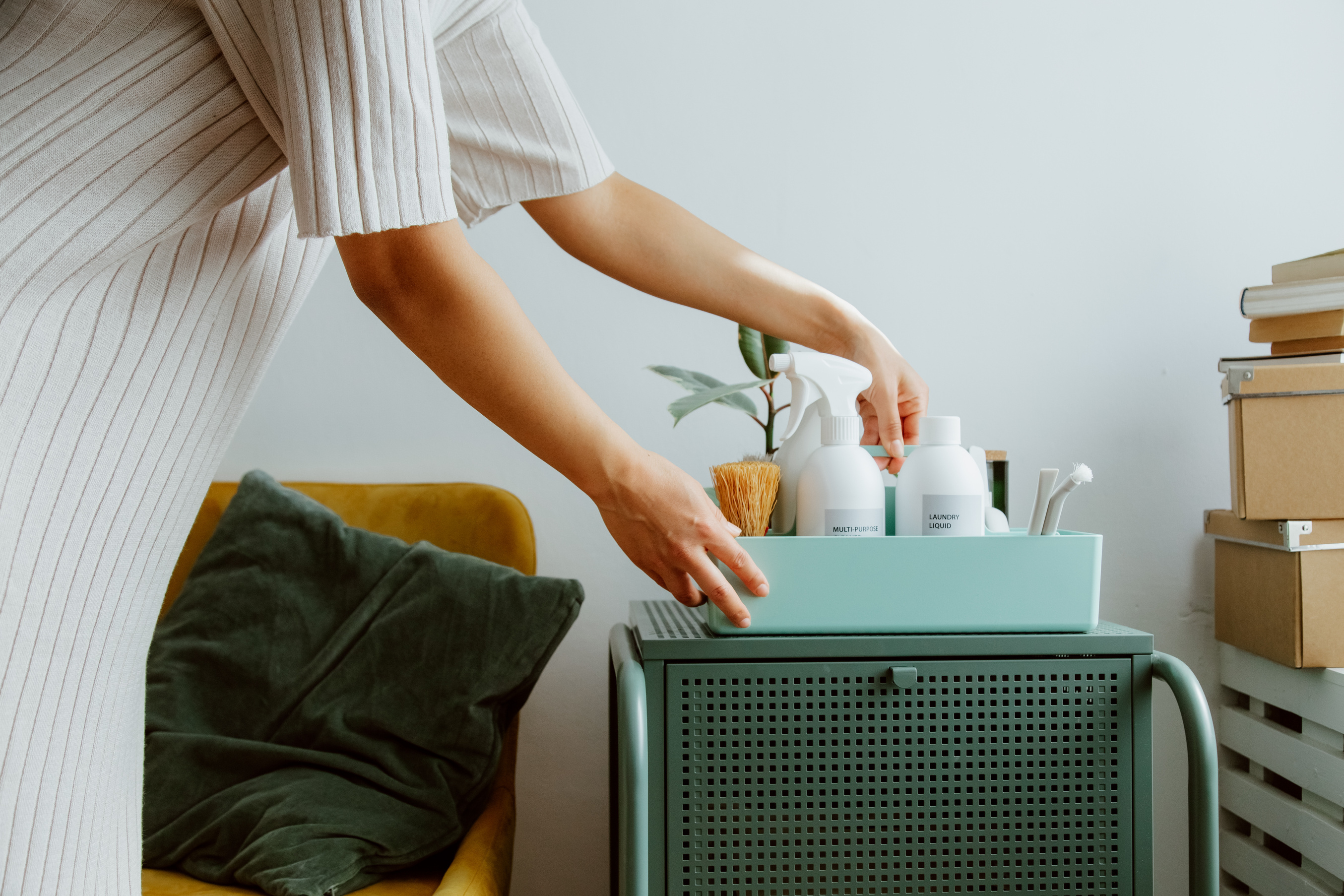 Our Process
Elaborate on what you want to discuss.
Service One
Service Two
Our Services
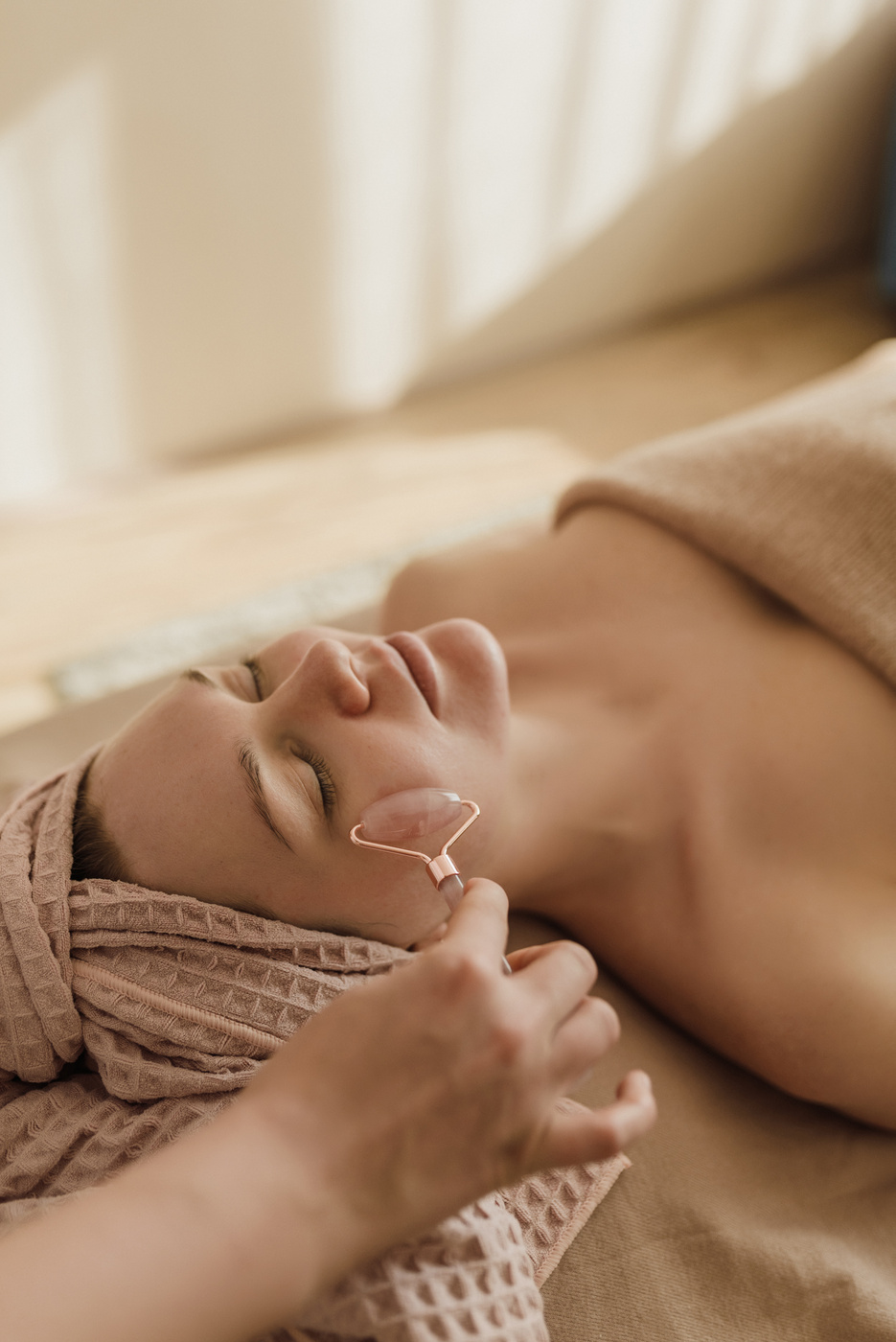 Elaborate on what you want to discuss.
Elaborate on what you want to discuss.
Service Three
Service Four
Elaborate on what you want to discuss.
Elaborate on what you want to discuss.
Our Project
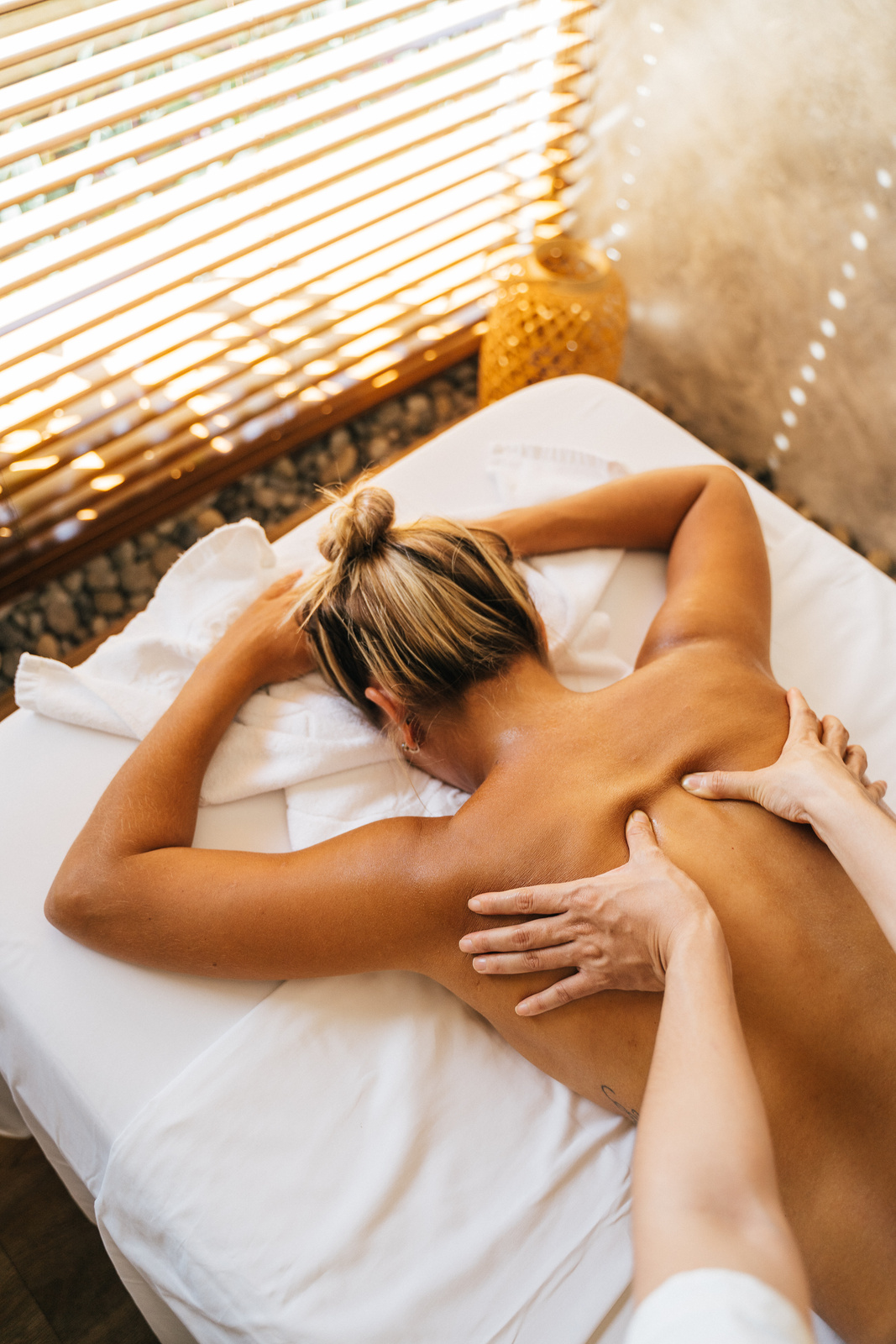 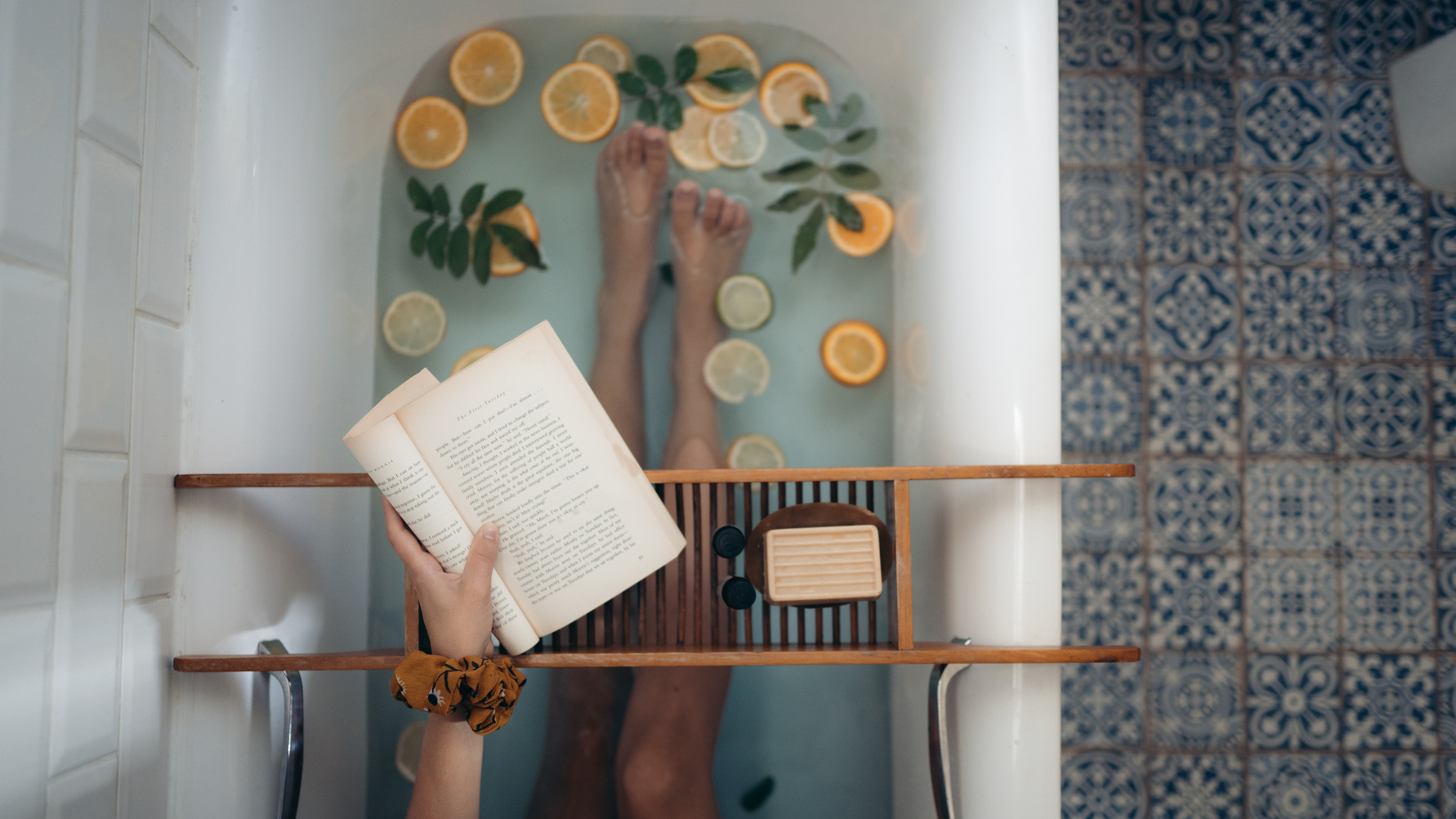 Presentations are communication tools that can be used as demonstrations, lectures, speeches, reports, and more. It is mostly presented before an audience. It serves a variety of purposes, making presentations powerful tools for convincing and teaching.
Year: 2022
Role: Write your role
Gallery Image
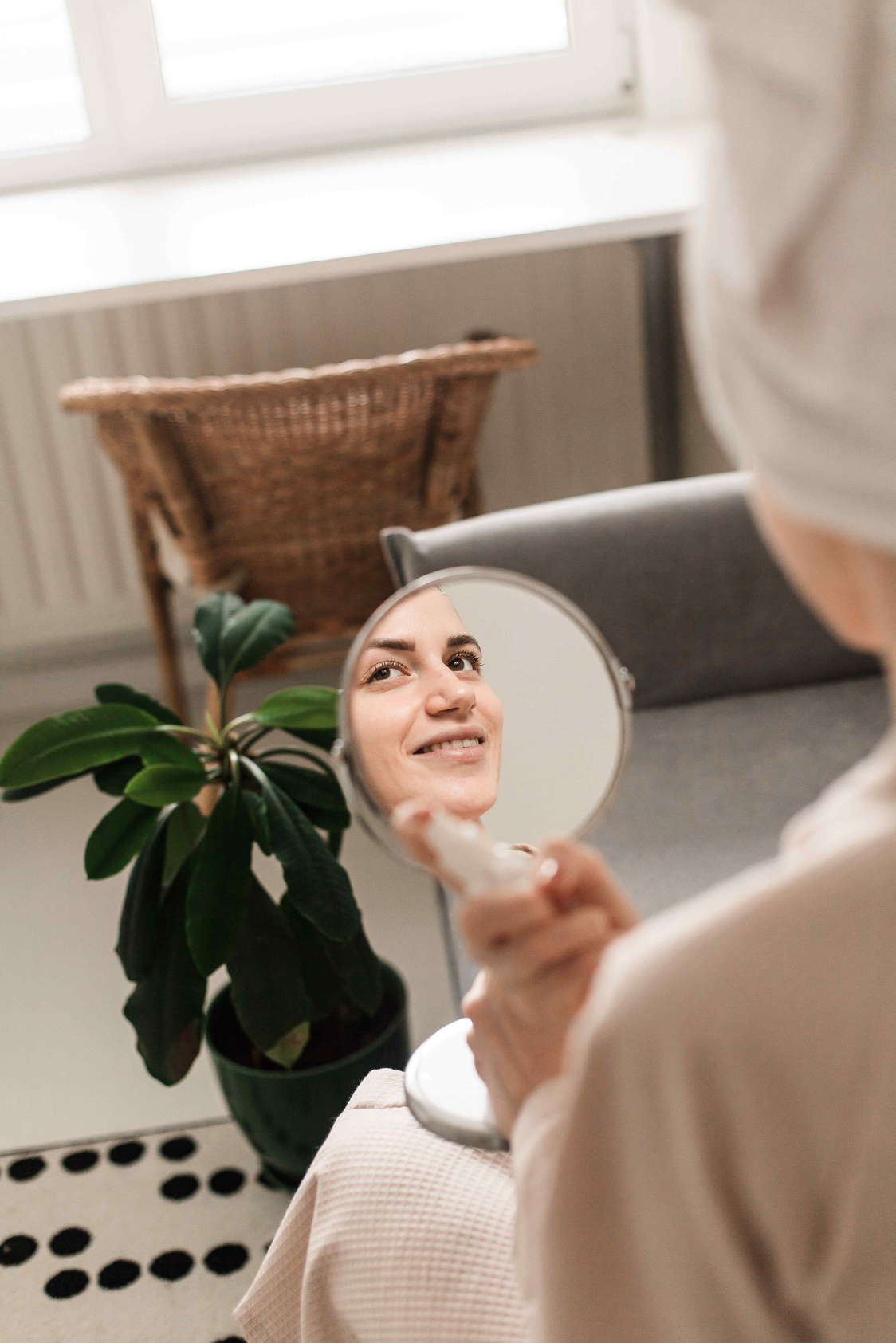 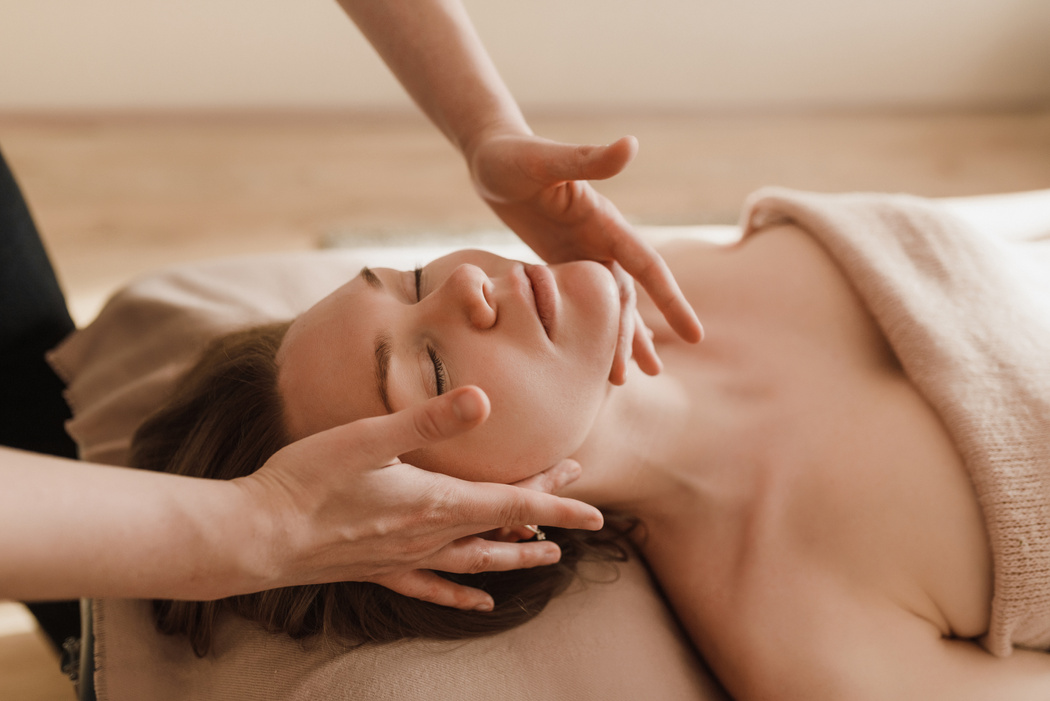 What can you say about your projects? Share it here!
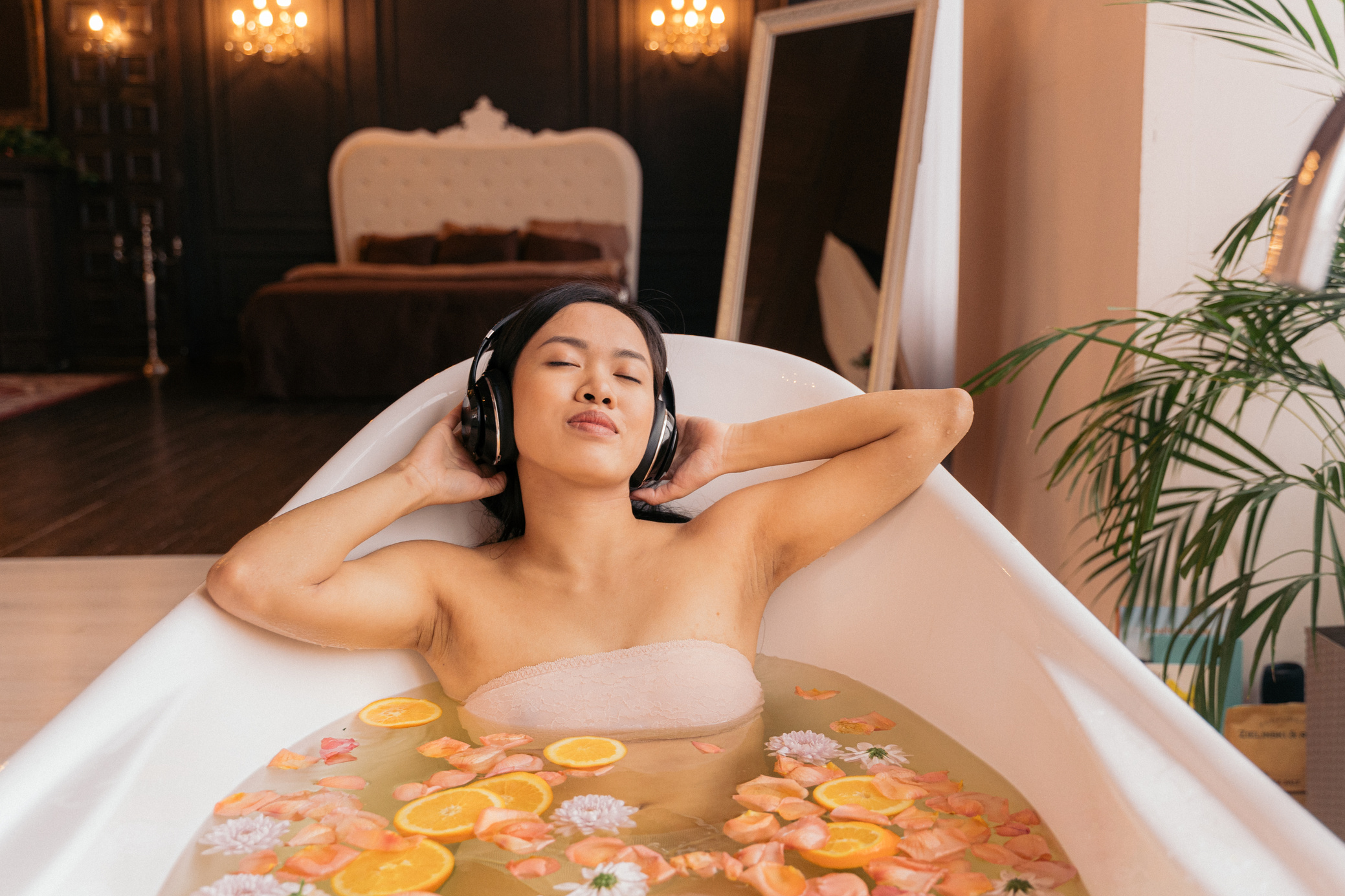 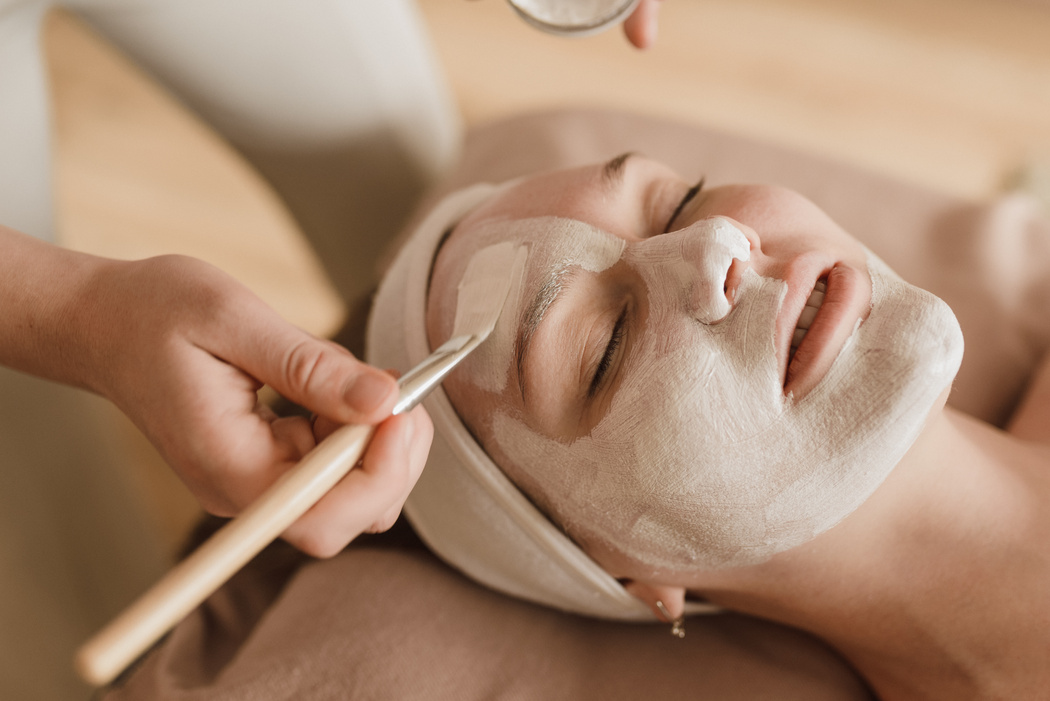 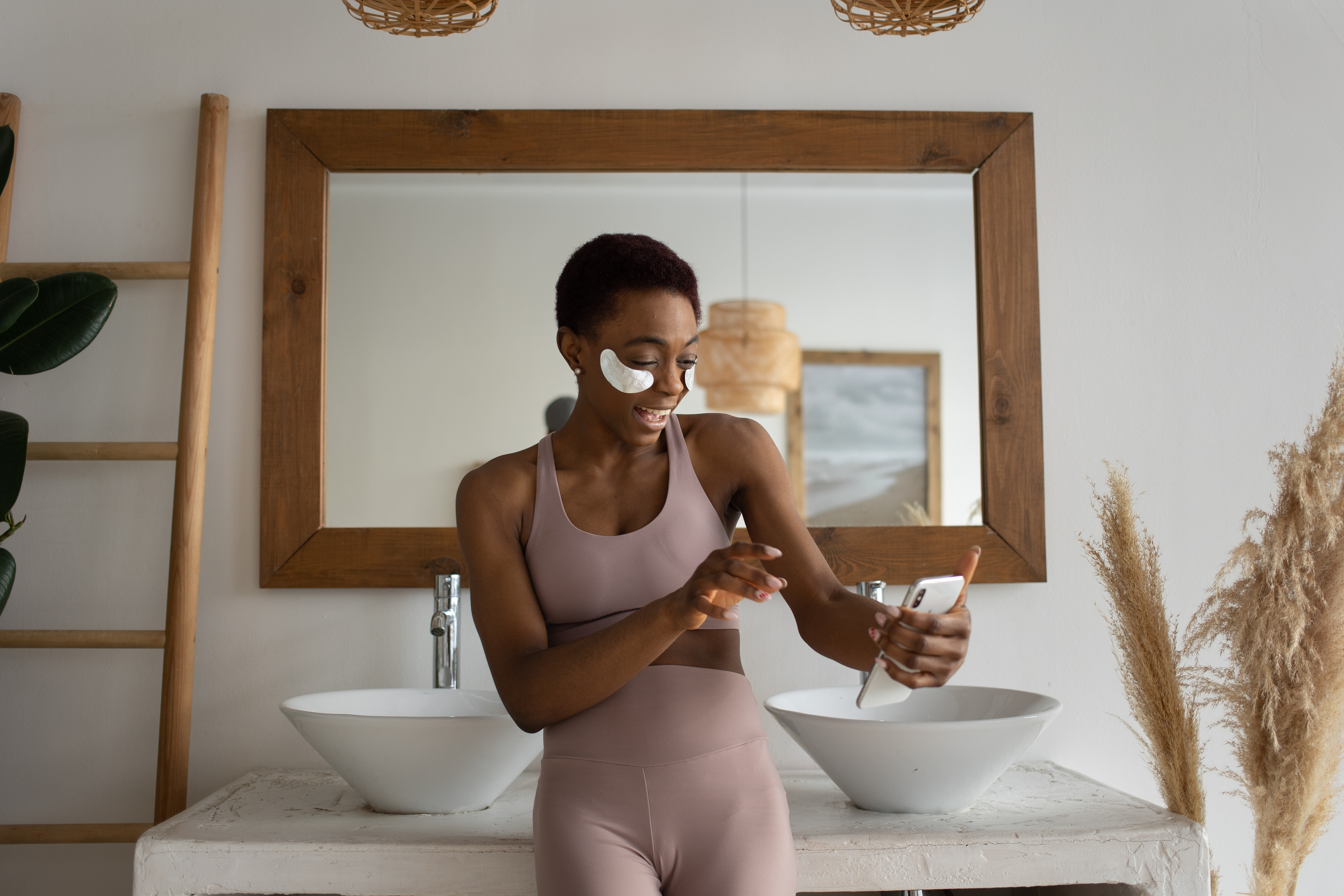 Market Research
60%
43%
35%
Elaborate on the featured statistic
Elaborate on the
featured statistic.
Elaborate on the
featured statistic.
Elaborate on the
featured statistic.
Item 1
0%
Item 1
0%
Item 2
12.7%
Item 2
12.7%
Analysis
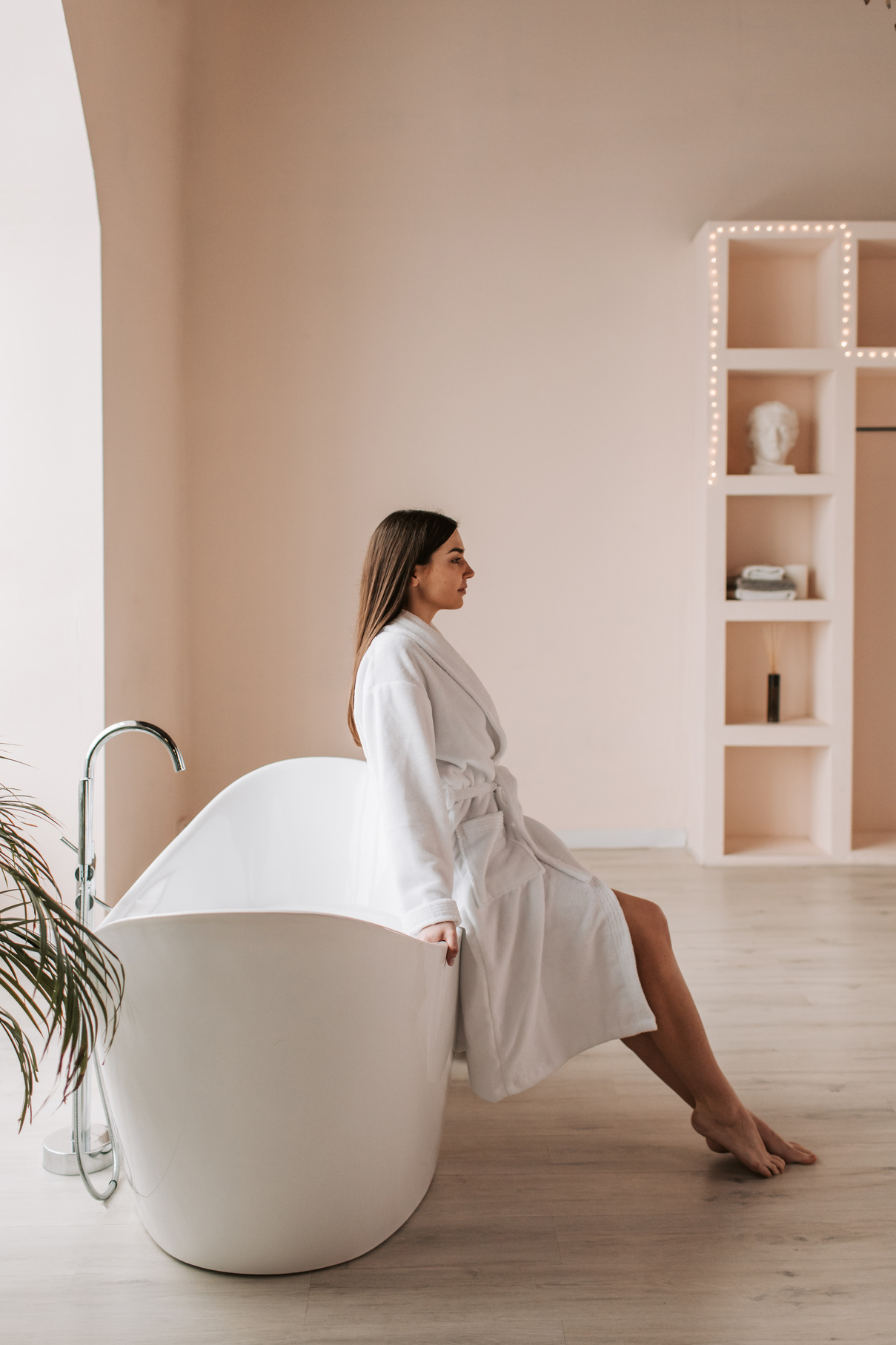 Item 5
34.9%
Item 5
34.9%
Elaborate on the featured statistic.
Item 3
23.8%
Item 3
23.8%
Item 4
28.6%
Item 4
28.6%
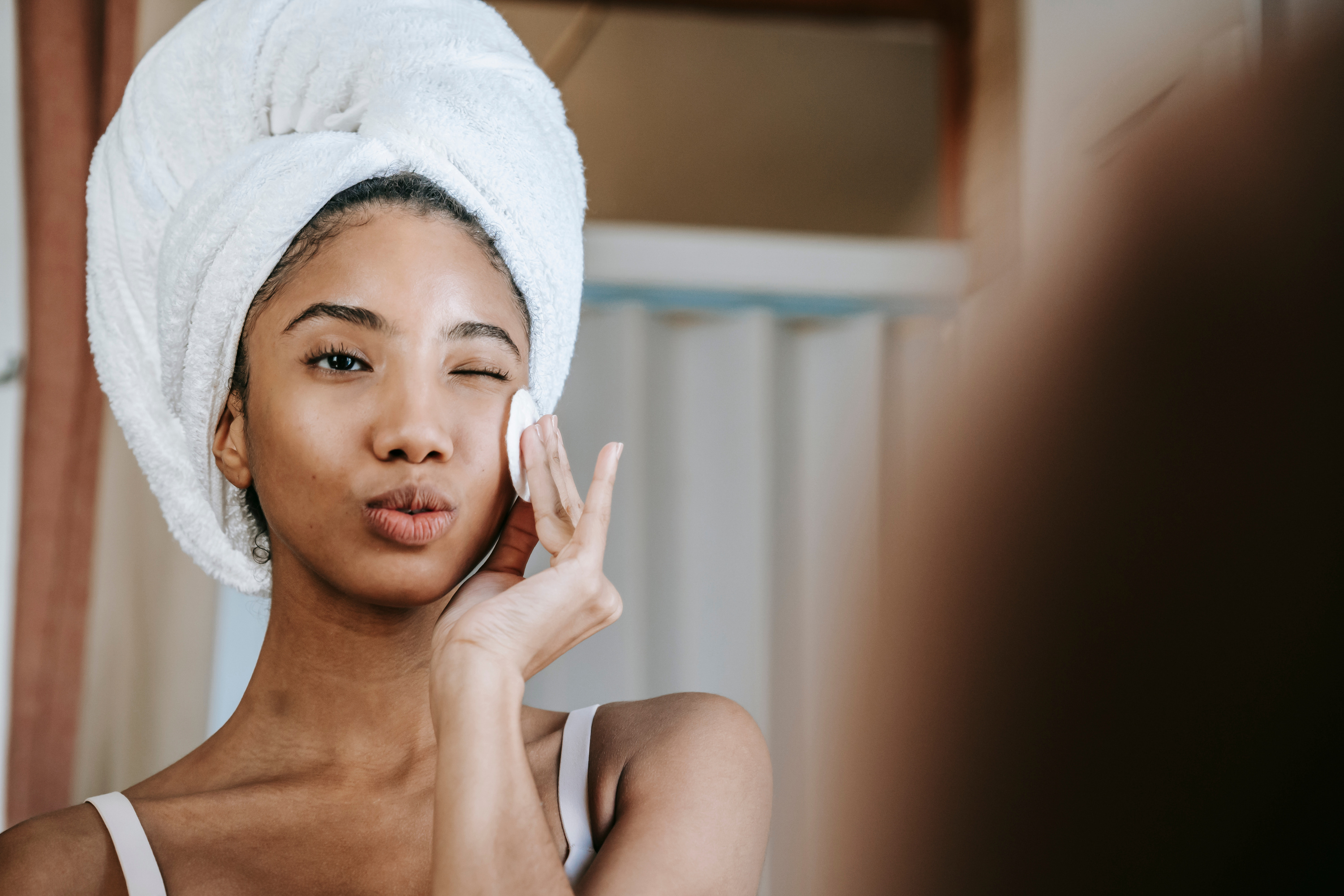 About Us
Elaborate on what you want to discuss.
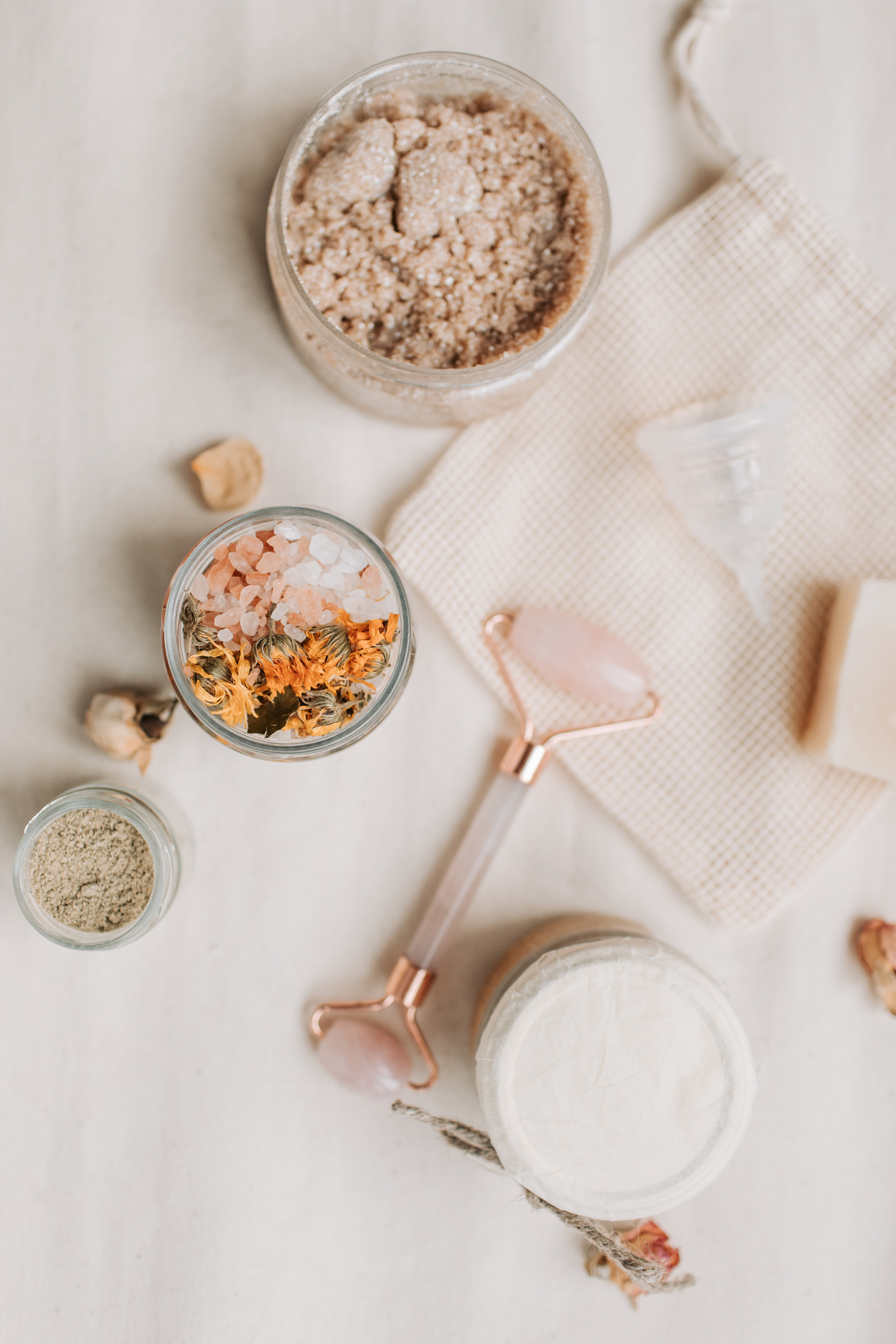 Our
History
Presentations are communication tools that can be used as demonstrations, lectures, speeches, reports, and more. It is mostly presented before an audience.
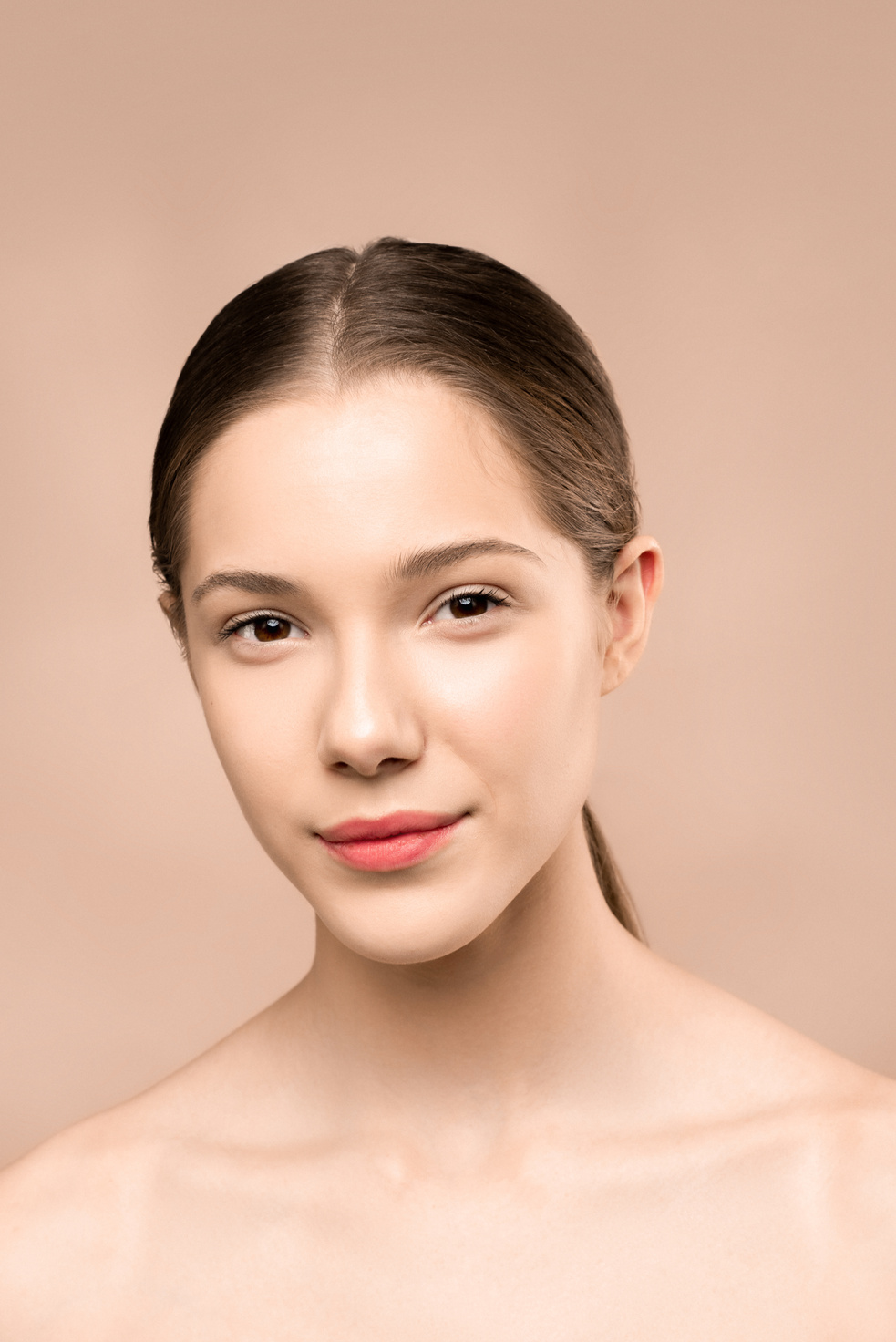 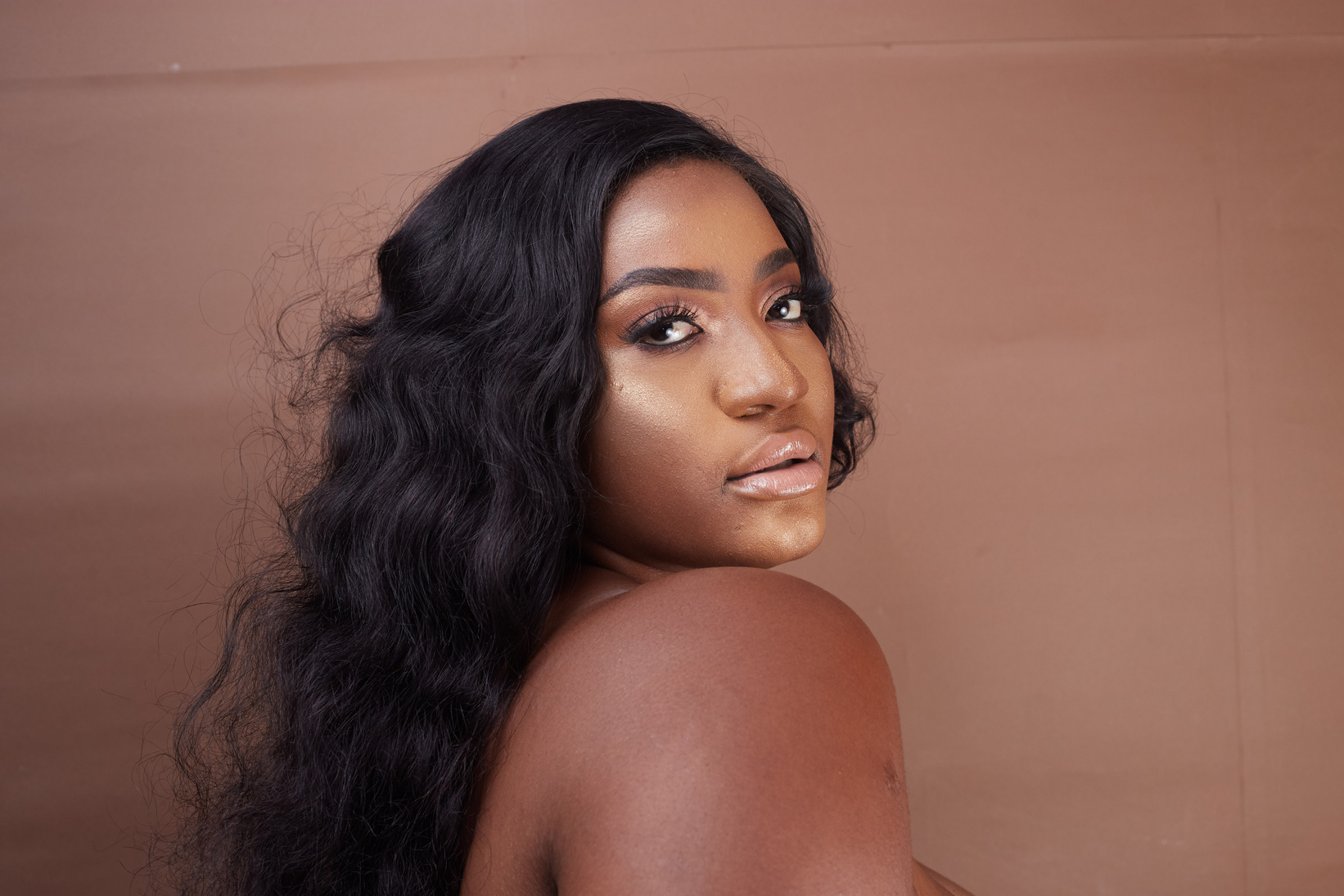 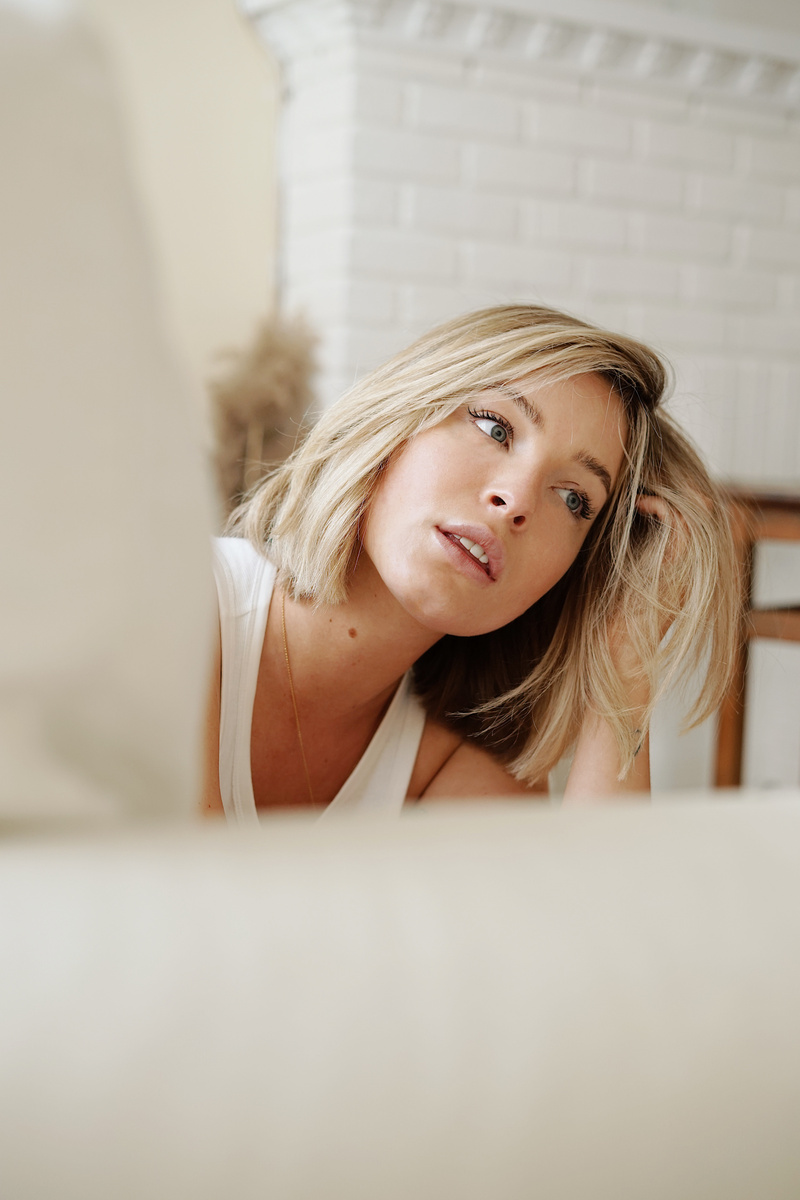 Meet The Team
Name
Name
Name
Title
Title
Title
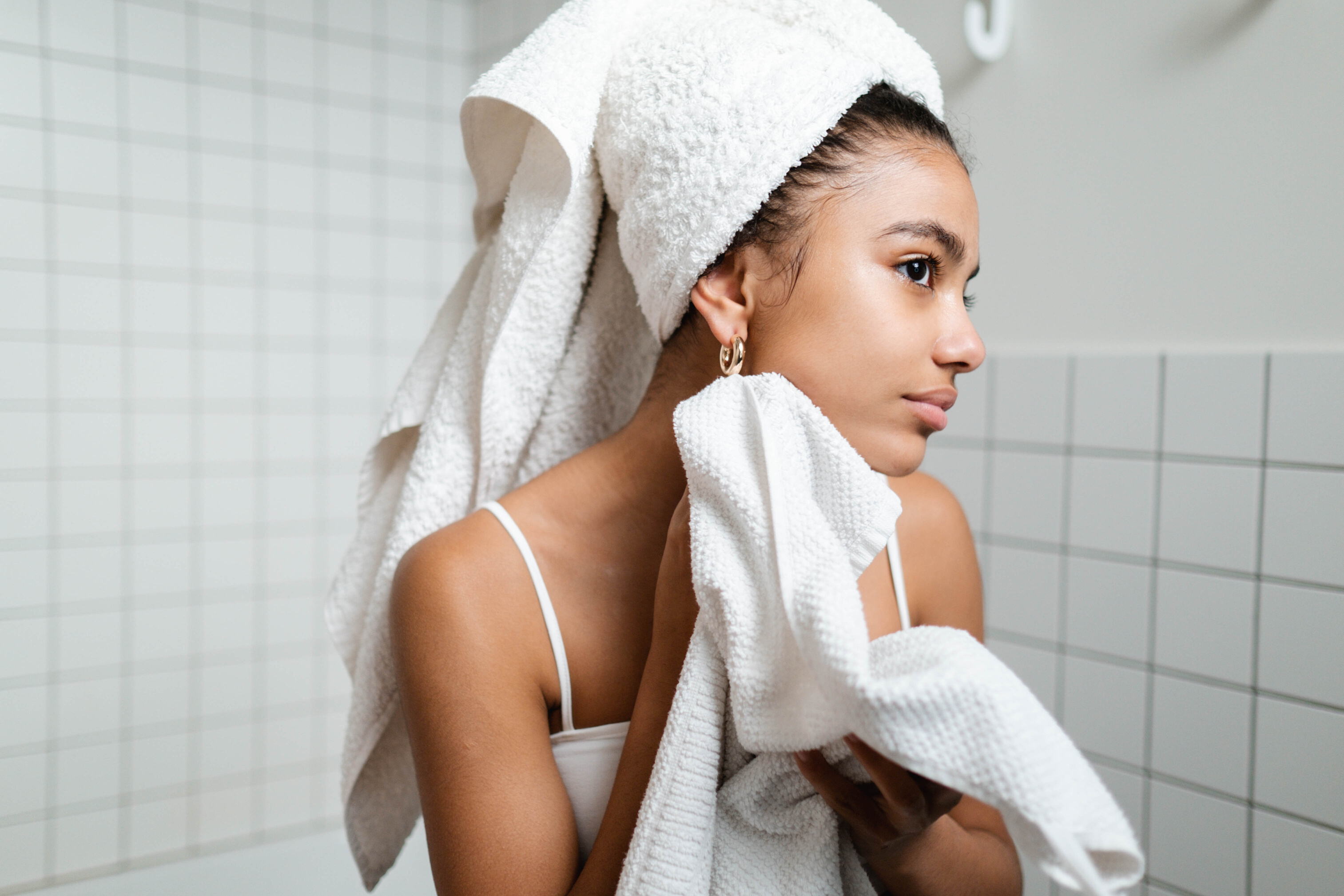 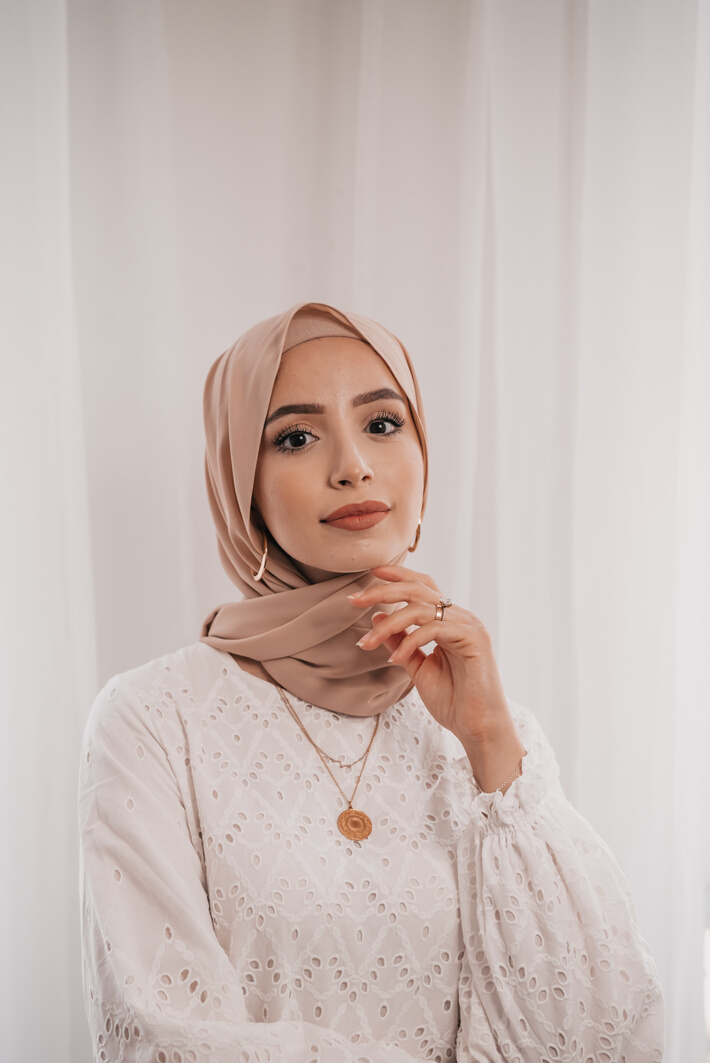 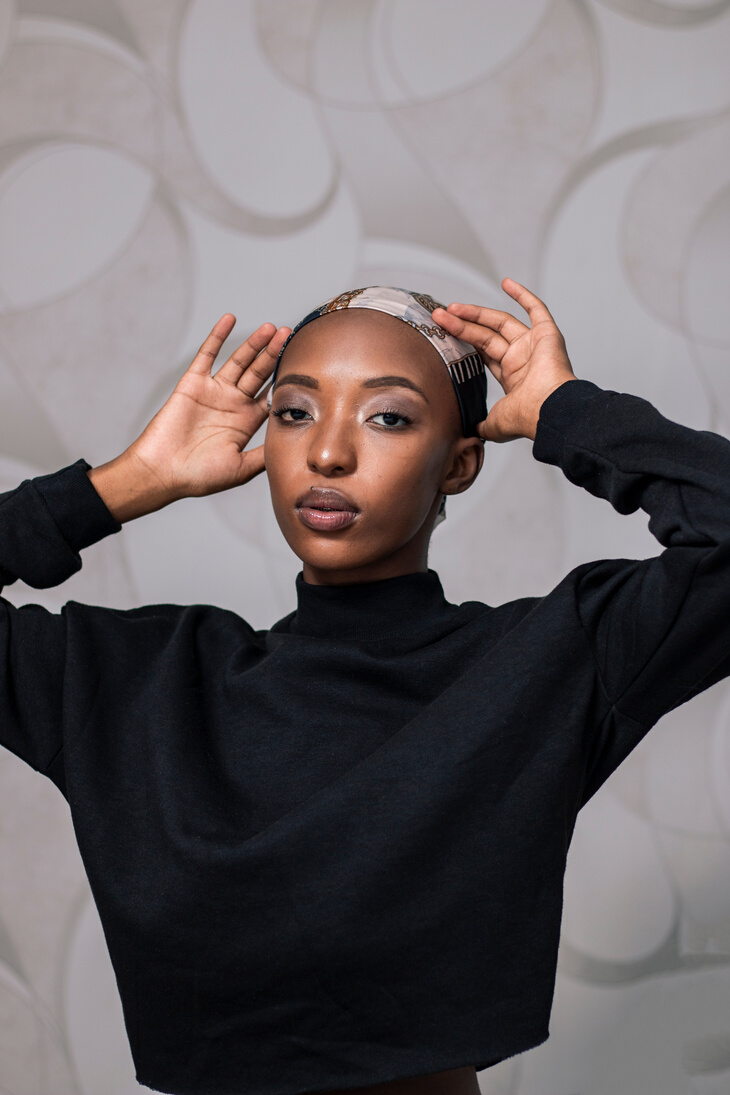 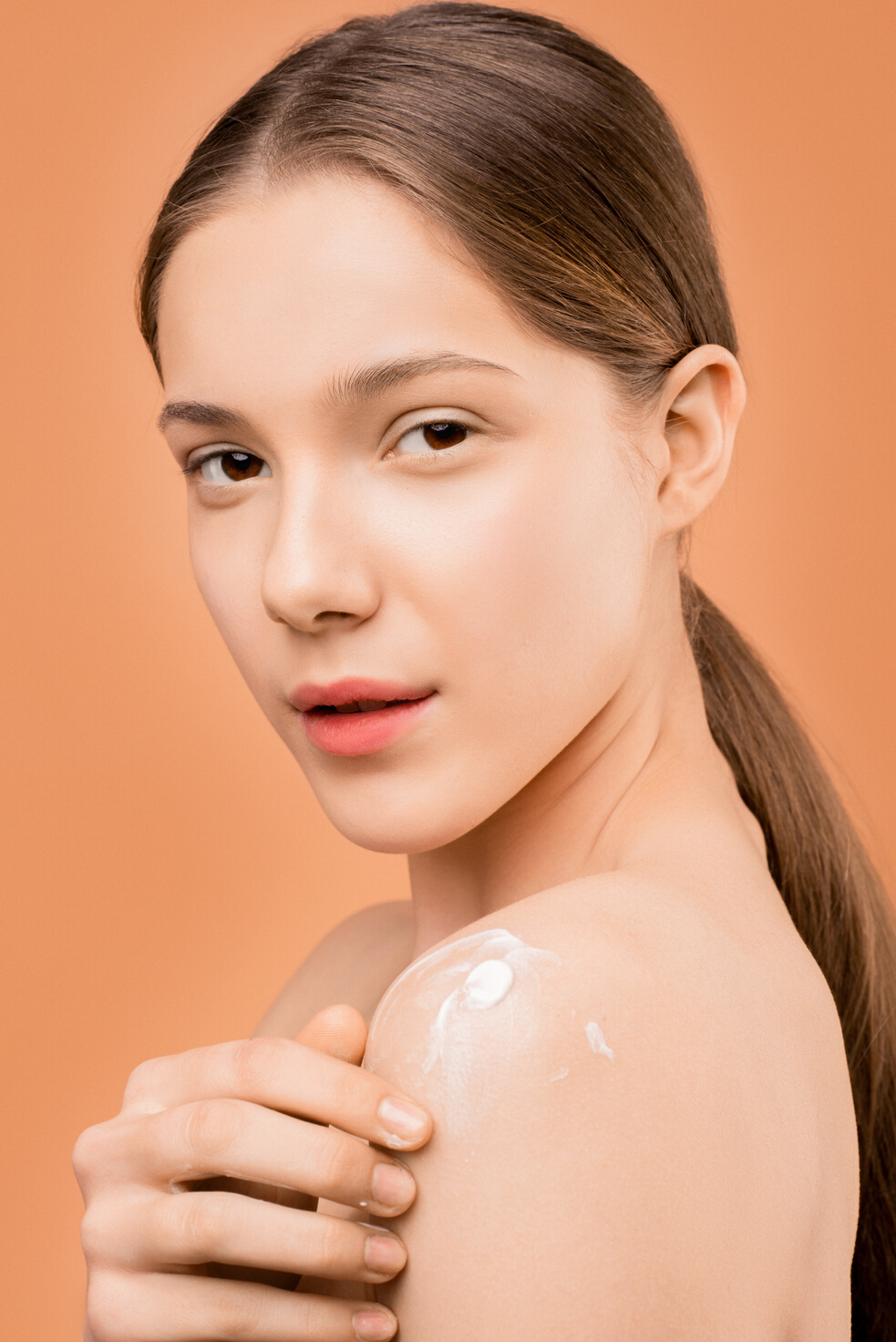 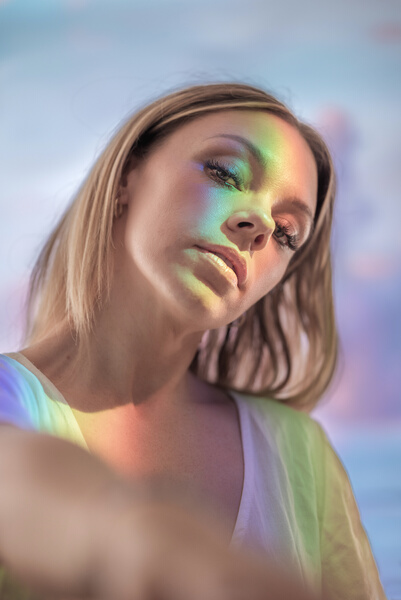 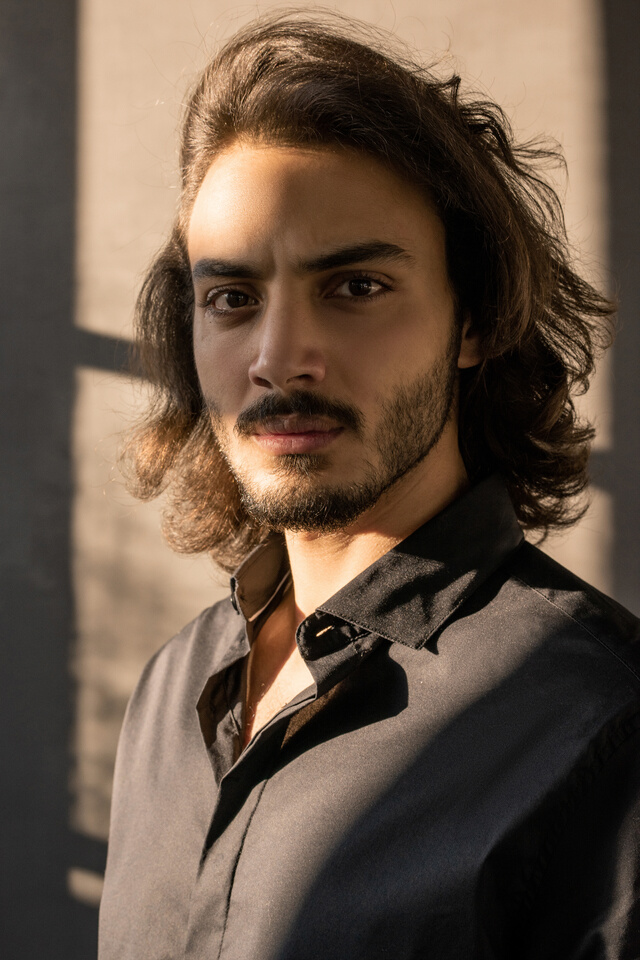 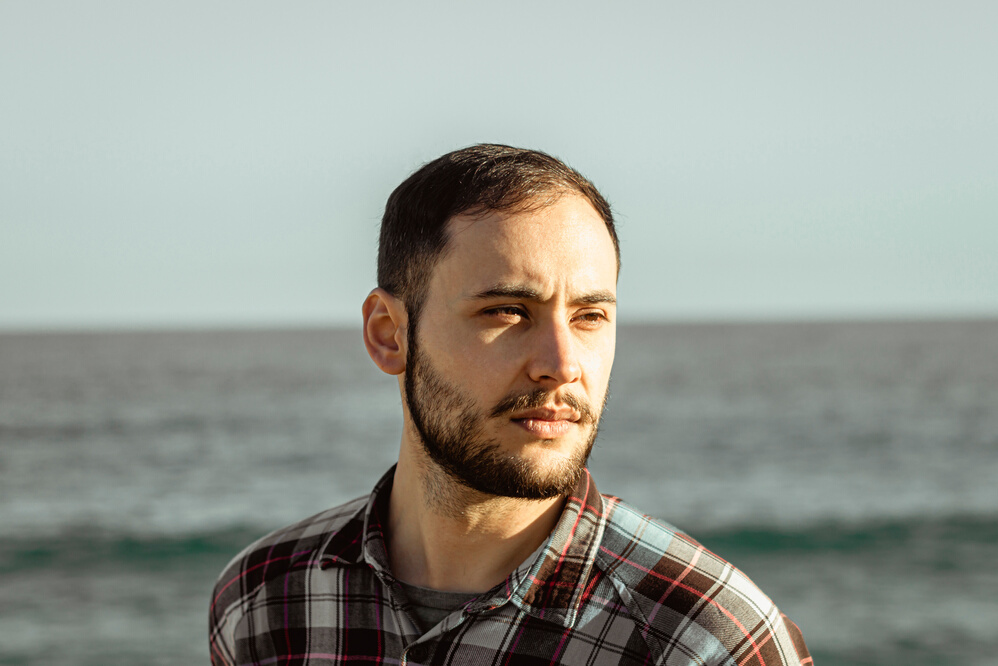 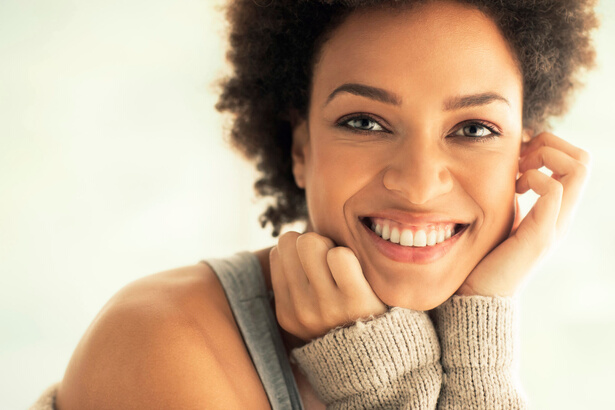 Add a Chart Page
JOB TITLE
Name Surname
JOB TITLE
JOB TITLE
Name Surname
Name Surname
JOB TITLE
JOB TITLE
JOB TITLE
JOB TITLE
Name Surname
Name Surname
Name Surname
Name Surname
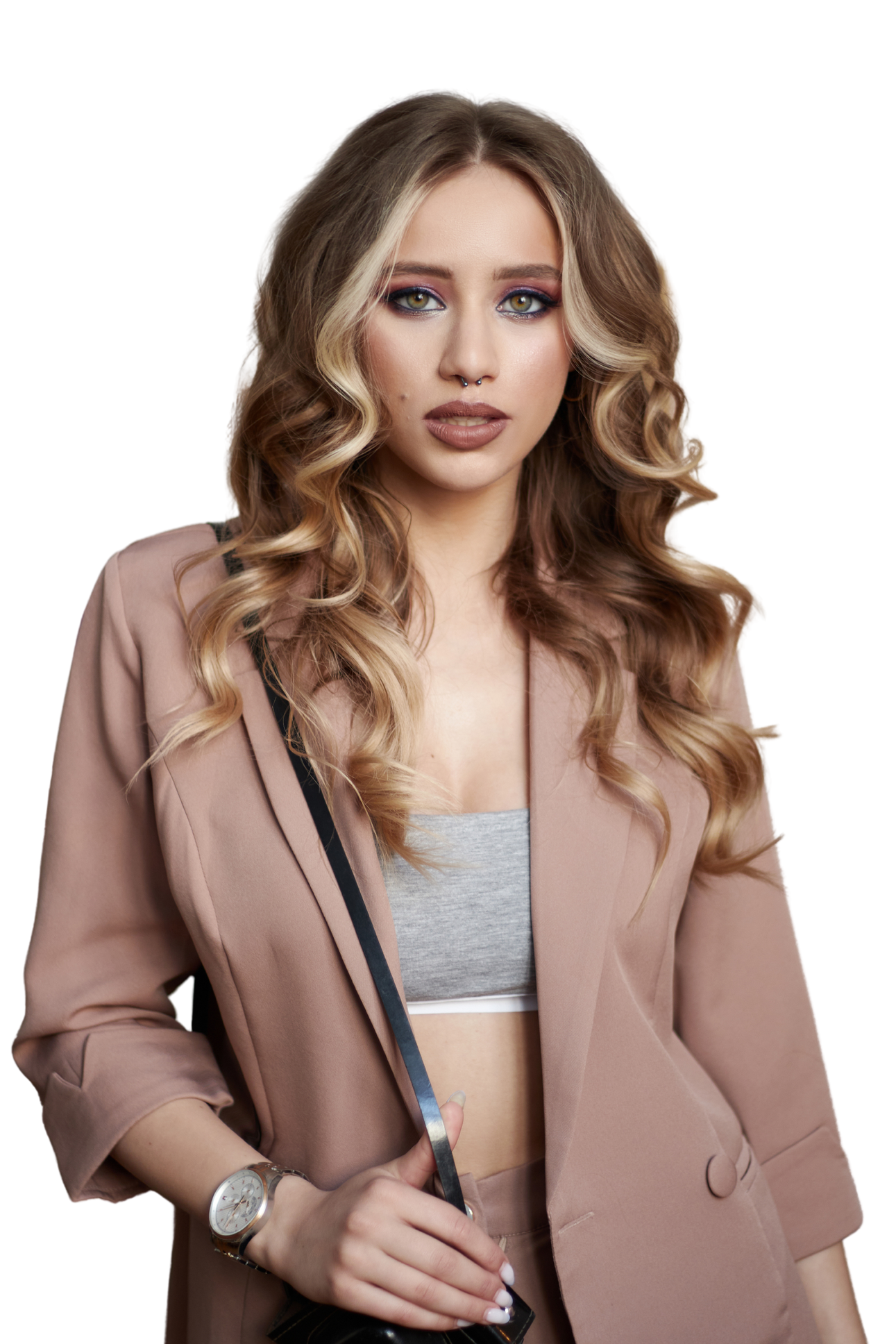 Our Founder
Name Surname
Presentations are communication tools that can be used as demonstrations, lectures, speeches, reports, and more. It is mostly presented before an audience.
Contact Us
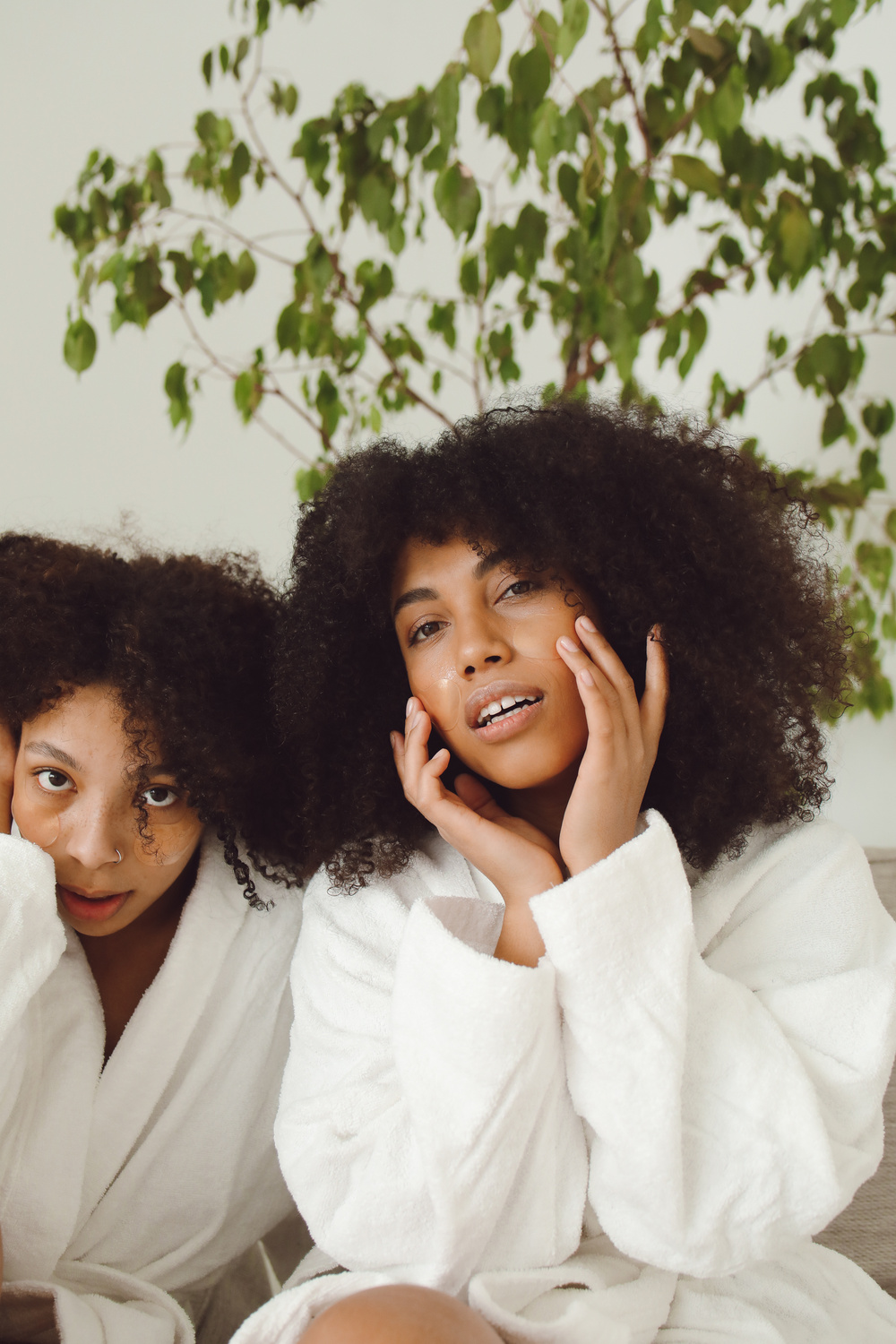 123 Anywhere St., Any City,ST 12345
123-456-7890
hello@reallygreatsite.com
@reallygreatsite
reallygreatsite.com
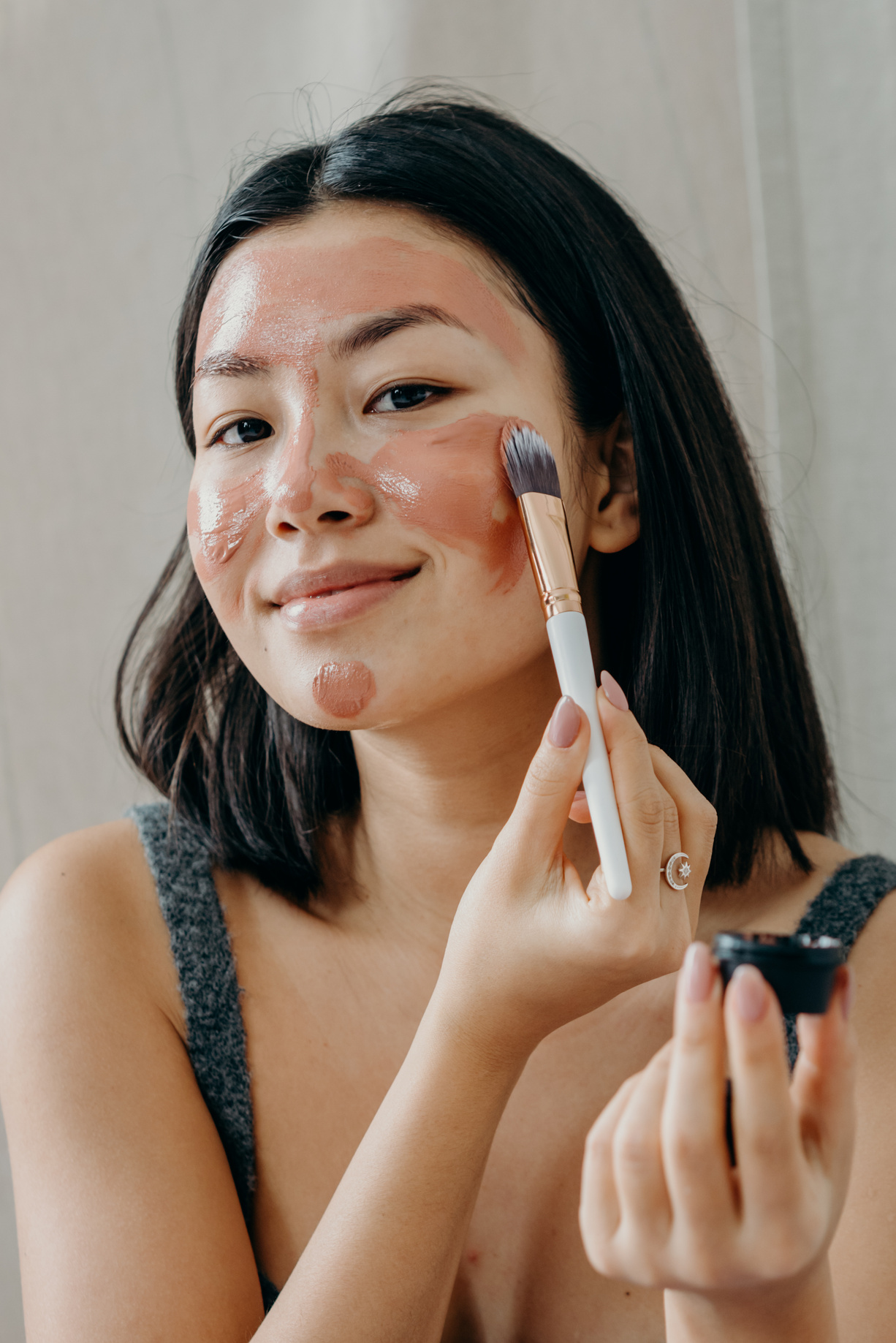 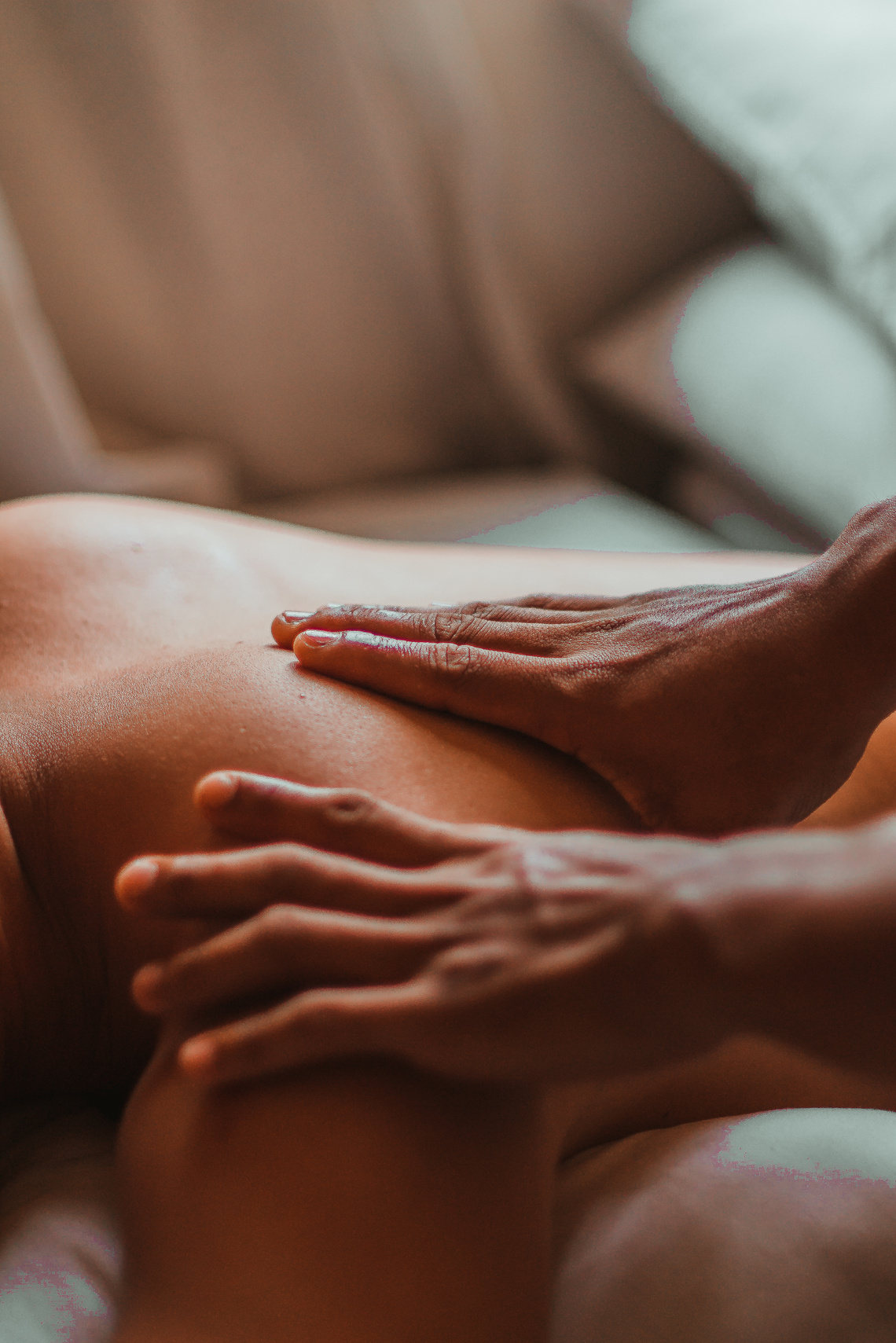 Fonts In this Presentation
This presentation template uses the following free fonts:
Titles: Cormorant Garamond Bold
Headers: Cormorant Garamond Light
Body Copy: Montserrat
You can find these fonts online too.
Happy designing!
Credits
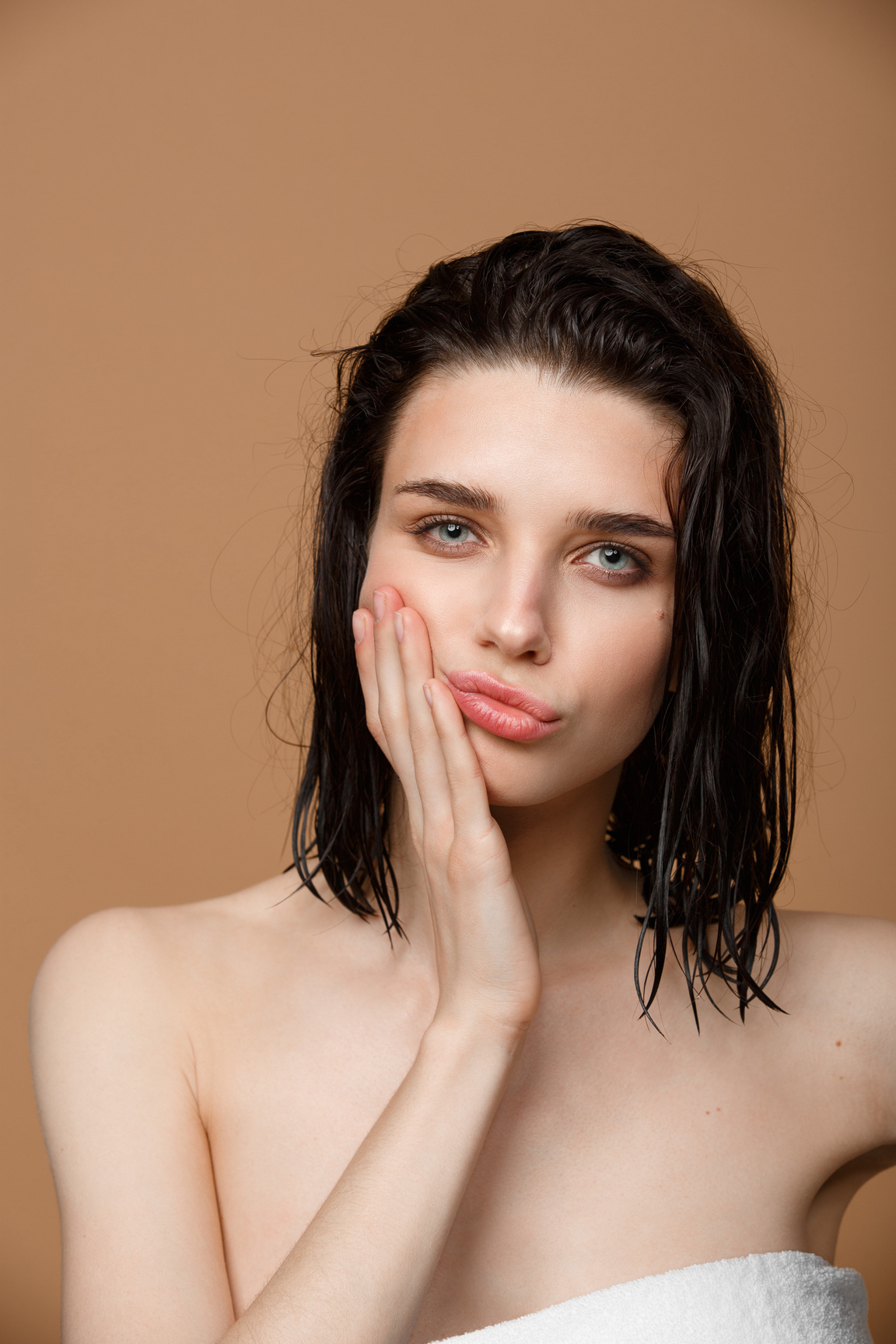 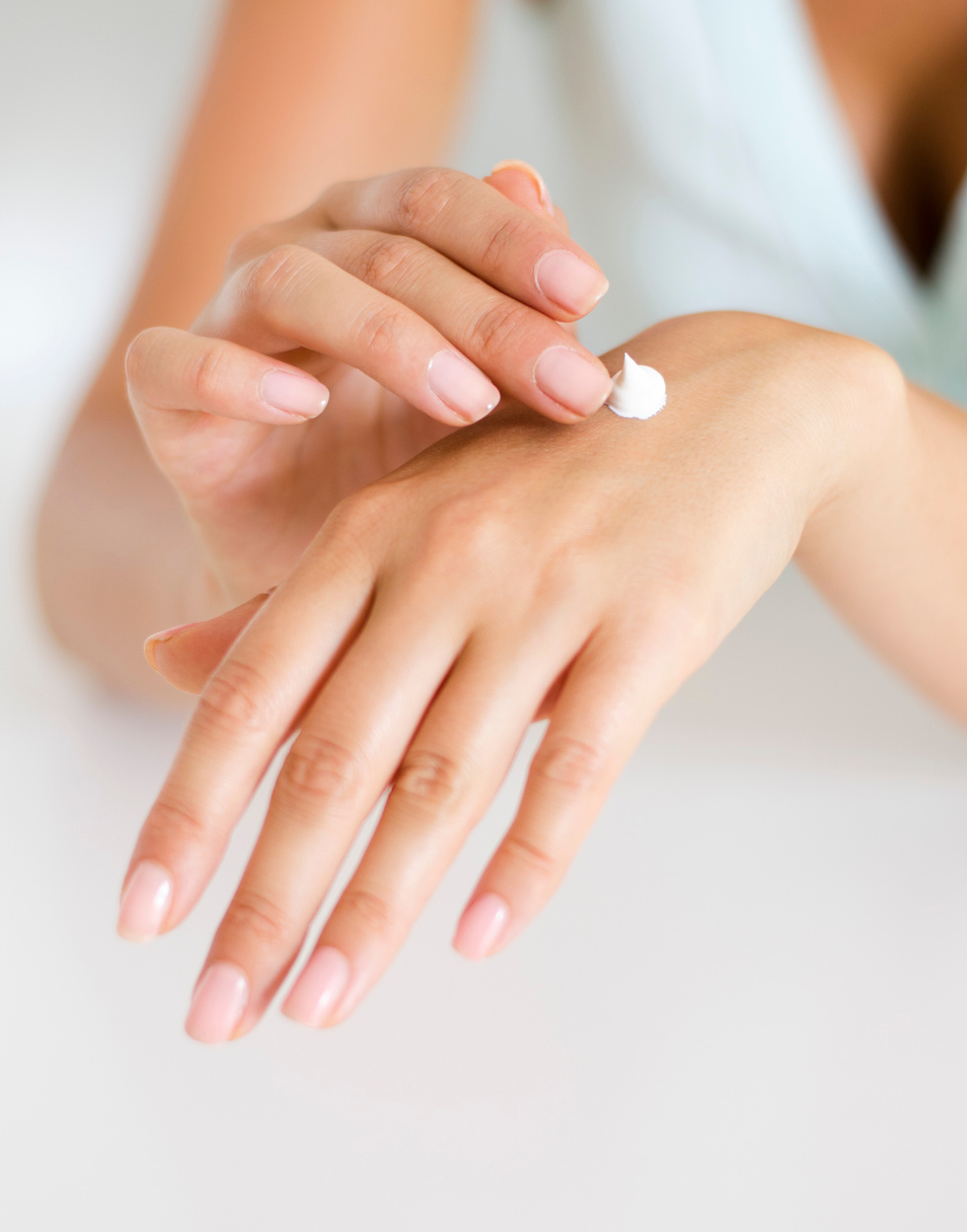 This presentation template is free for everyone to use thanks to the following:
SlidesCarnival for the presentation template
Pexels for the photos
Happy designing!
Icons
Resource Page
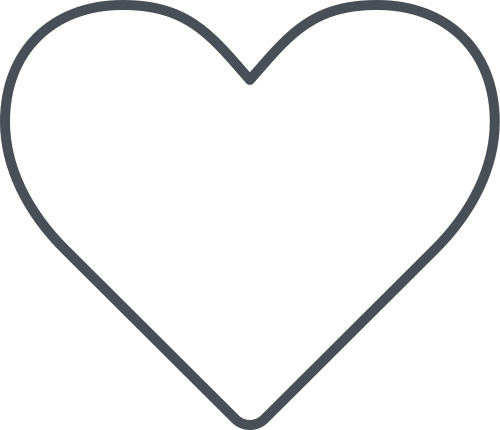 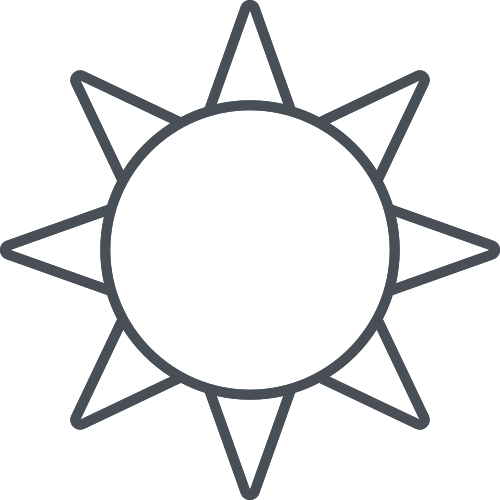 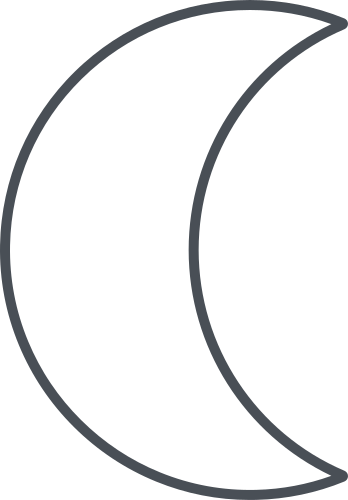 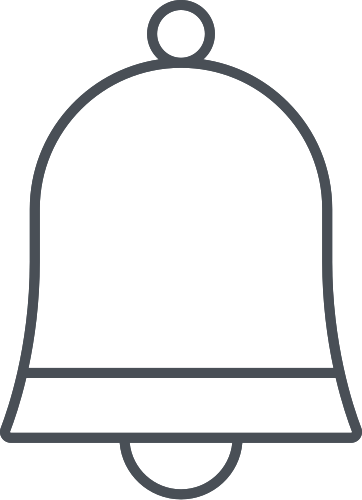 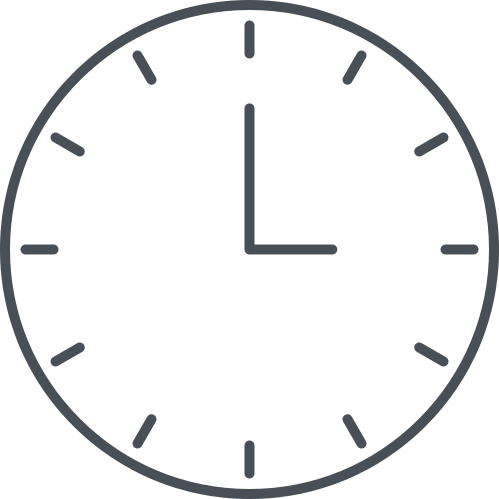 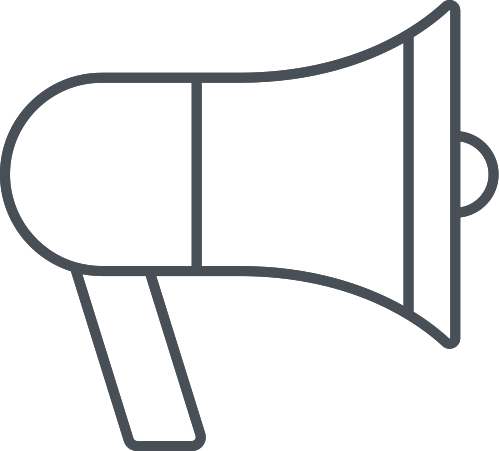 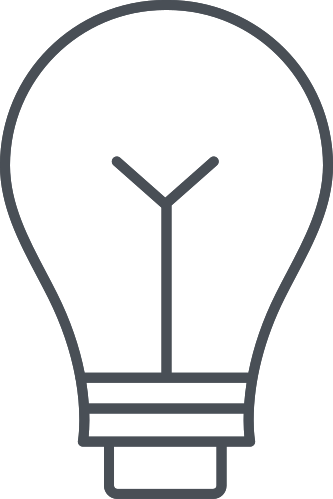 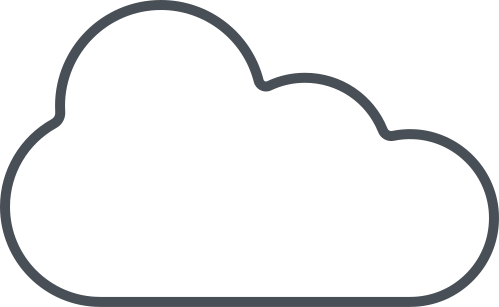 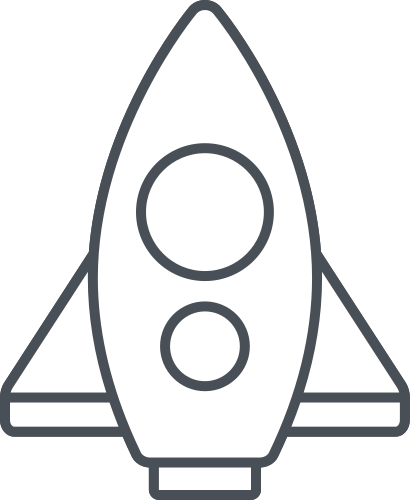 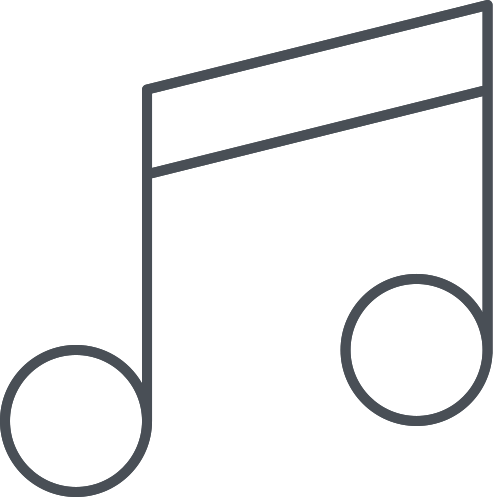 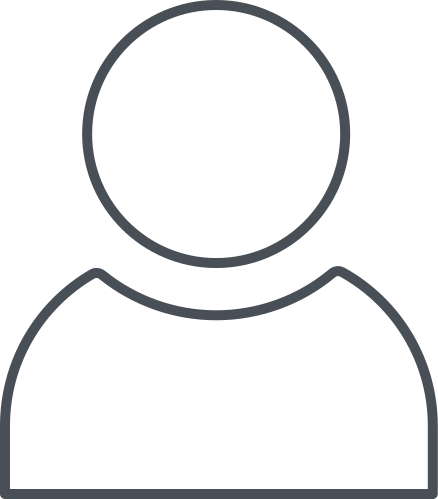 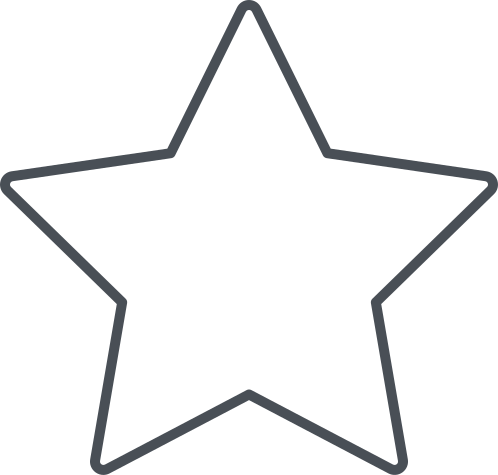 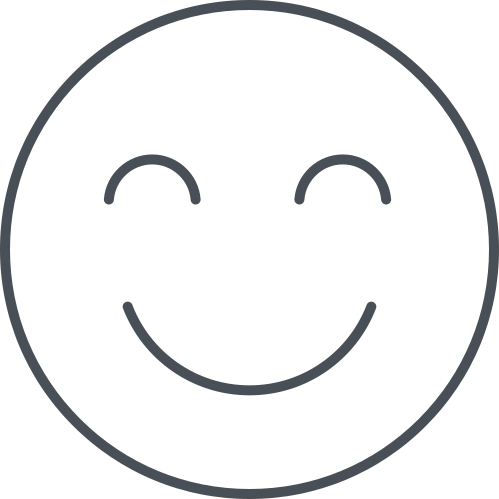 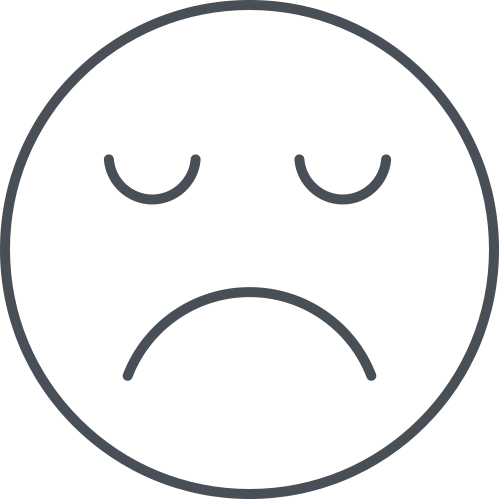 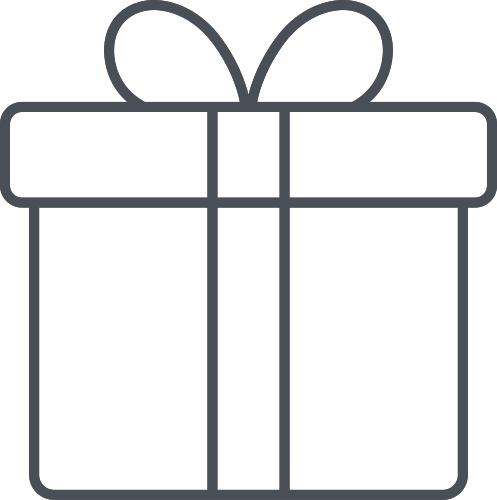 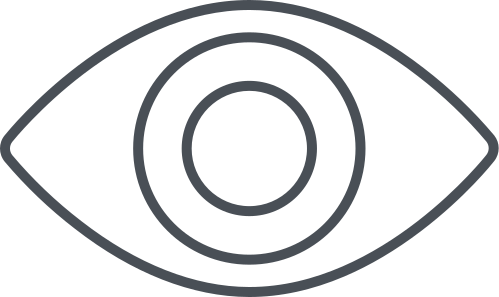 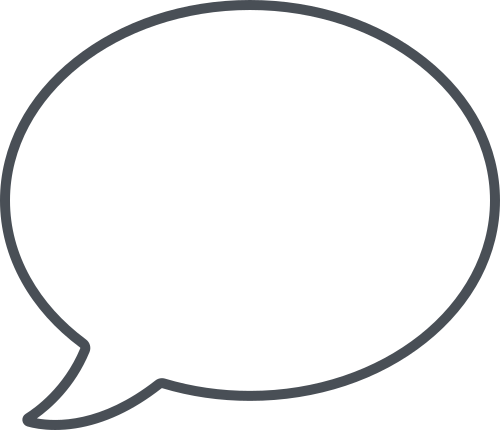 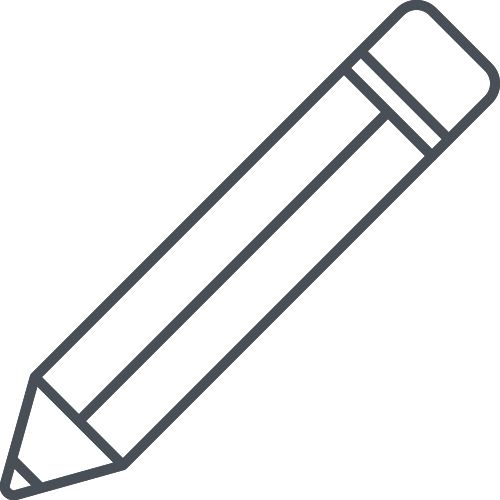 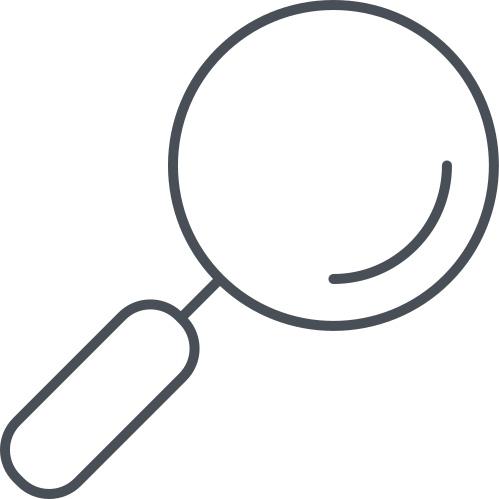 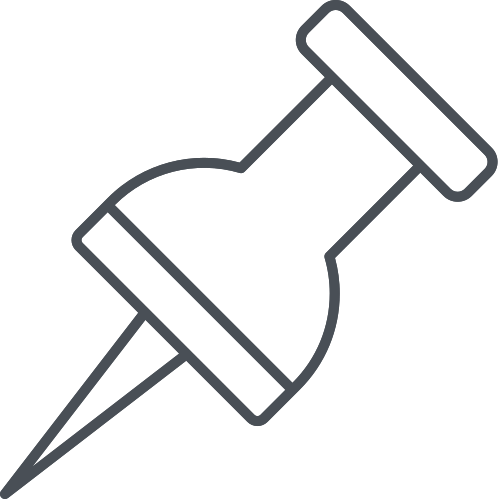 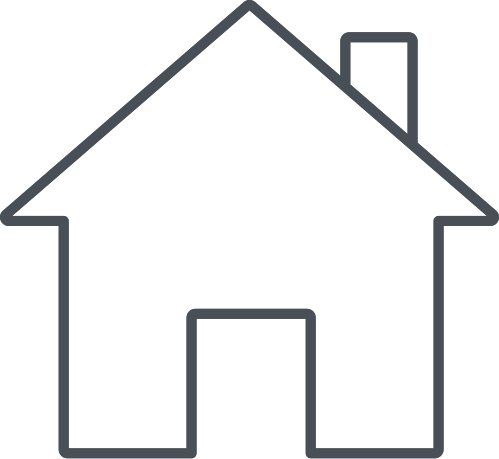 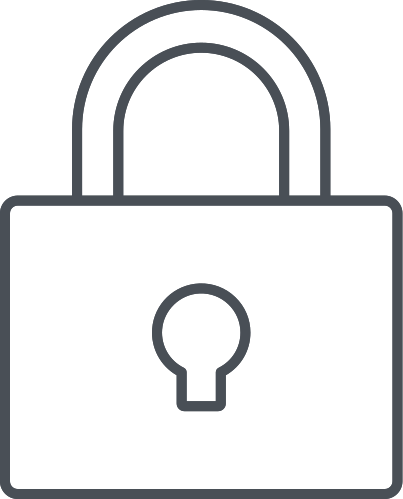 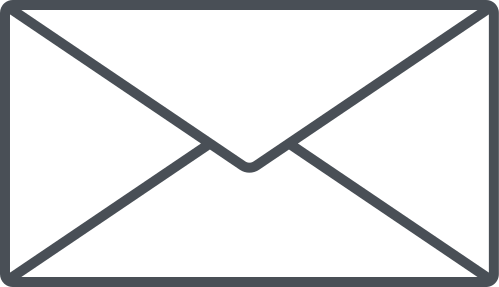 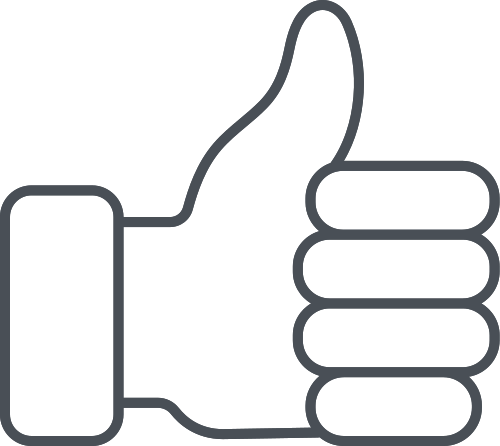 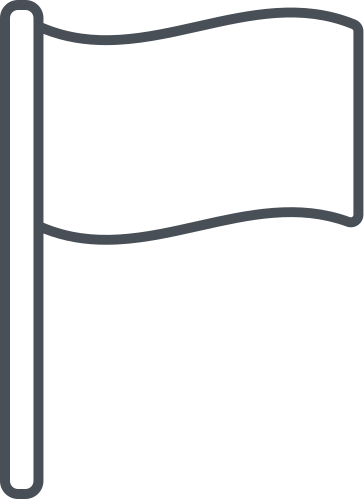 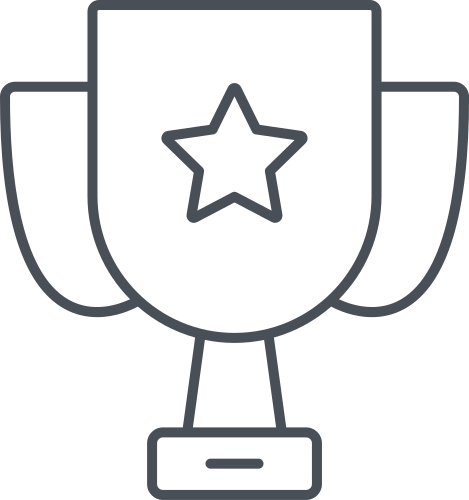 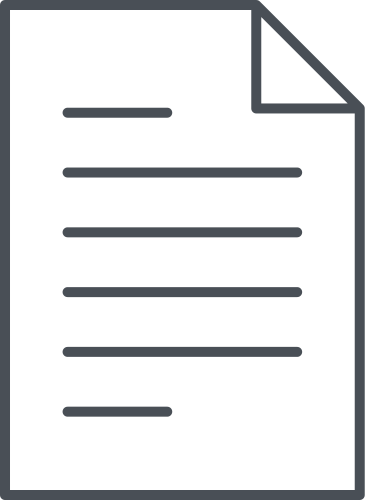 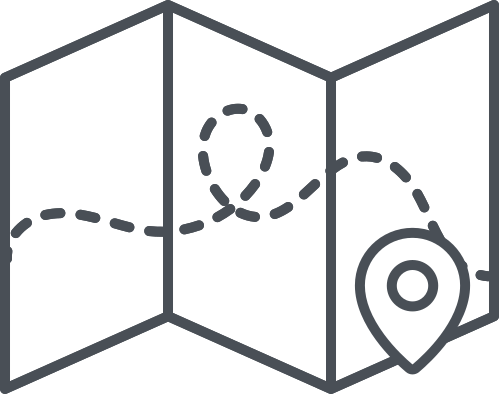 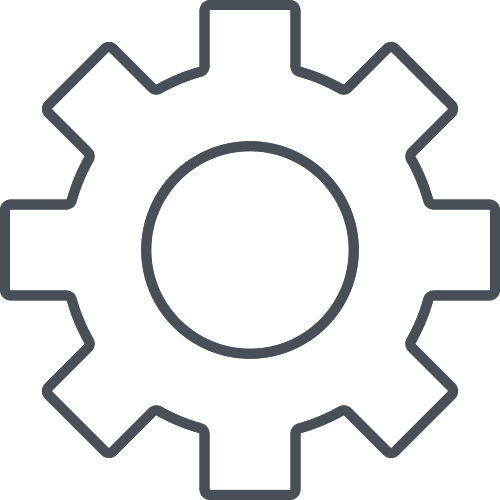 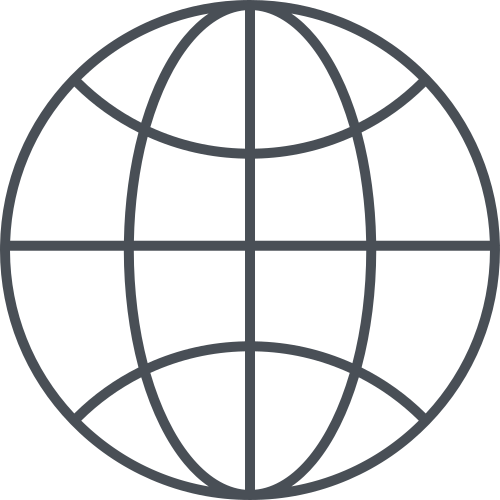 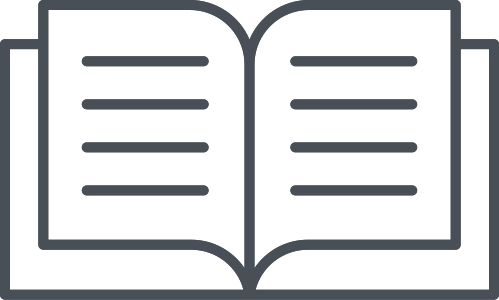 Use these design resources in your Canva Presentation. Happy designing! 

Don't forget to delete this page
before presenting.
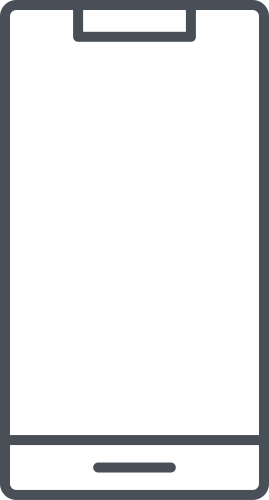 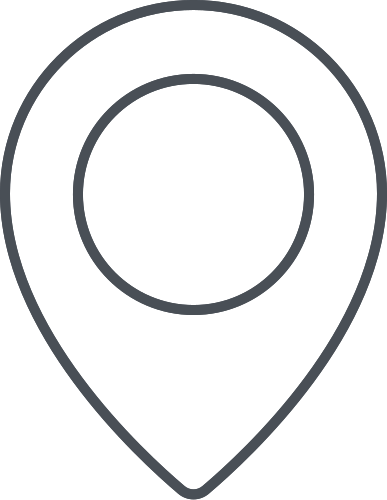 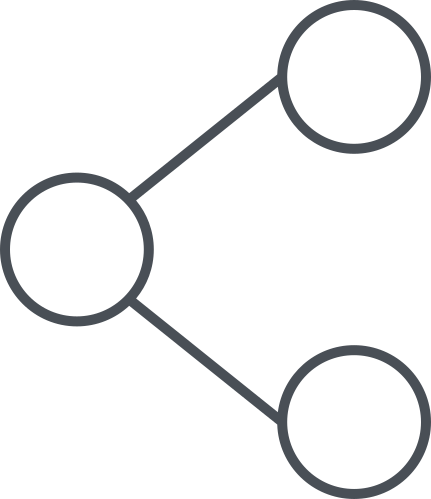 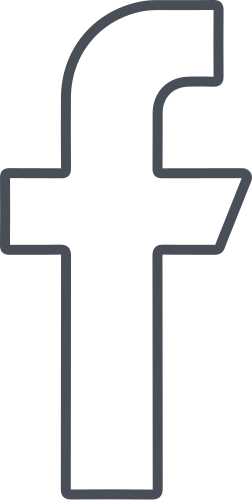 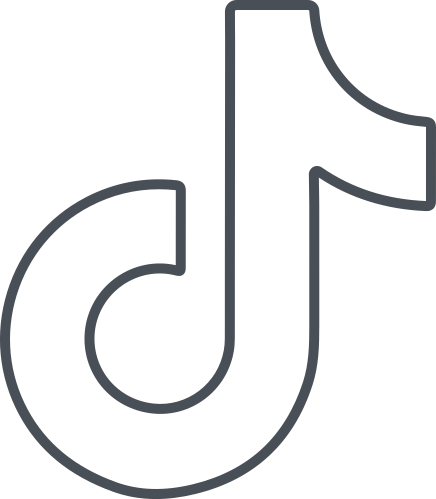 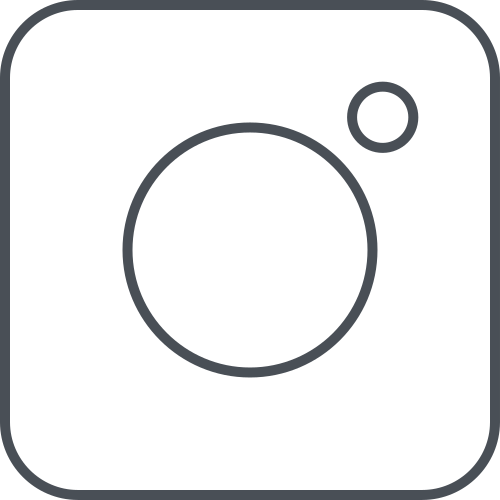 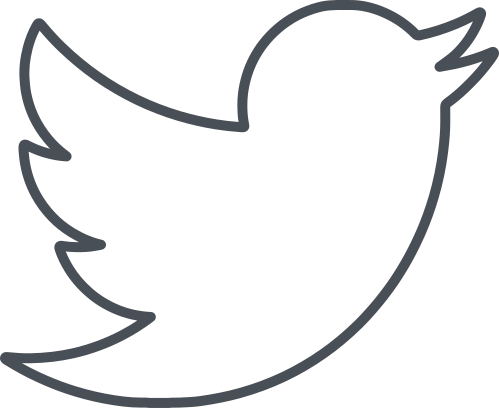 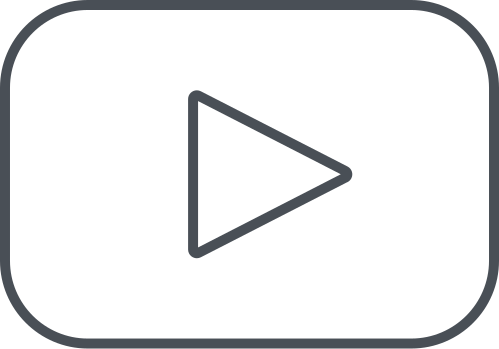 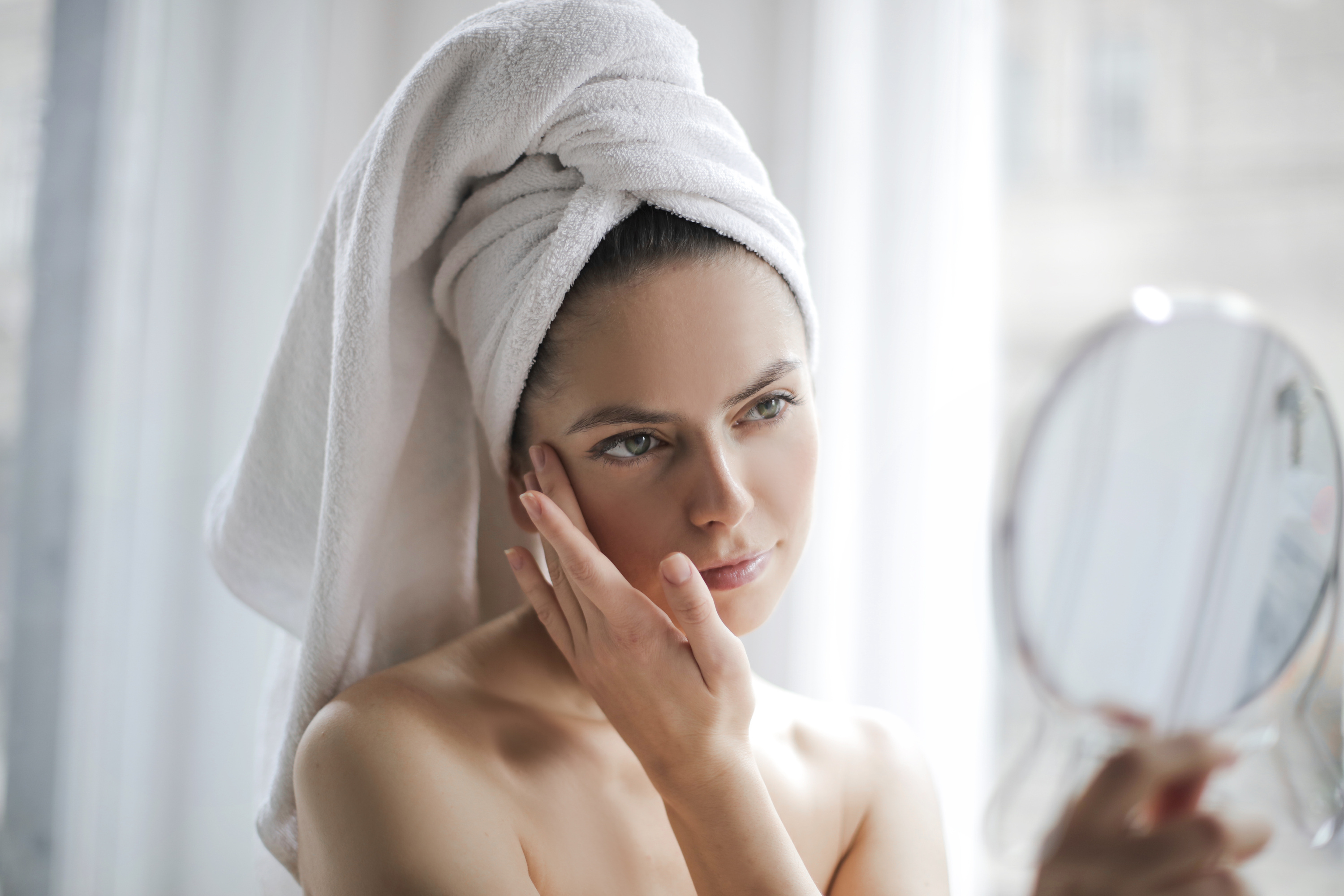 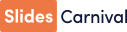 Free templates for all your presentation needs
For PowerPoint, Google Slides, and Canva
100% free for personal or commercial use
Ready to use, professional, and customizable
Blow your audience away with attractive visuals